ГБОУ ДПО РК
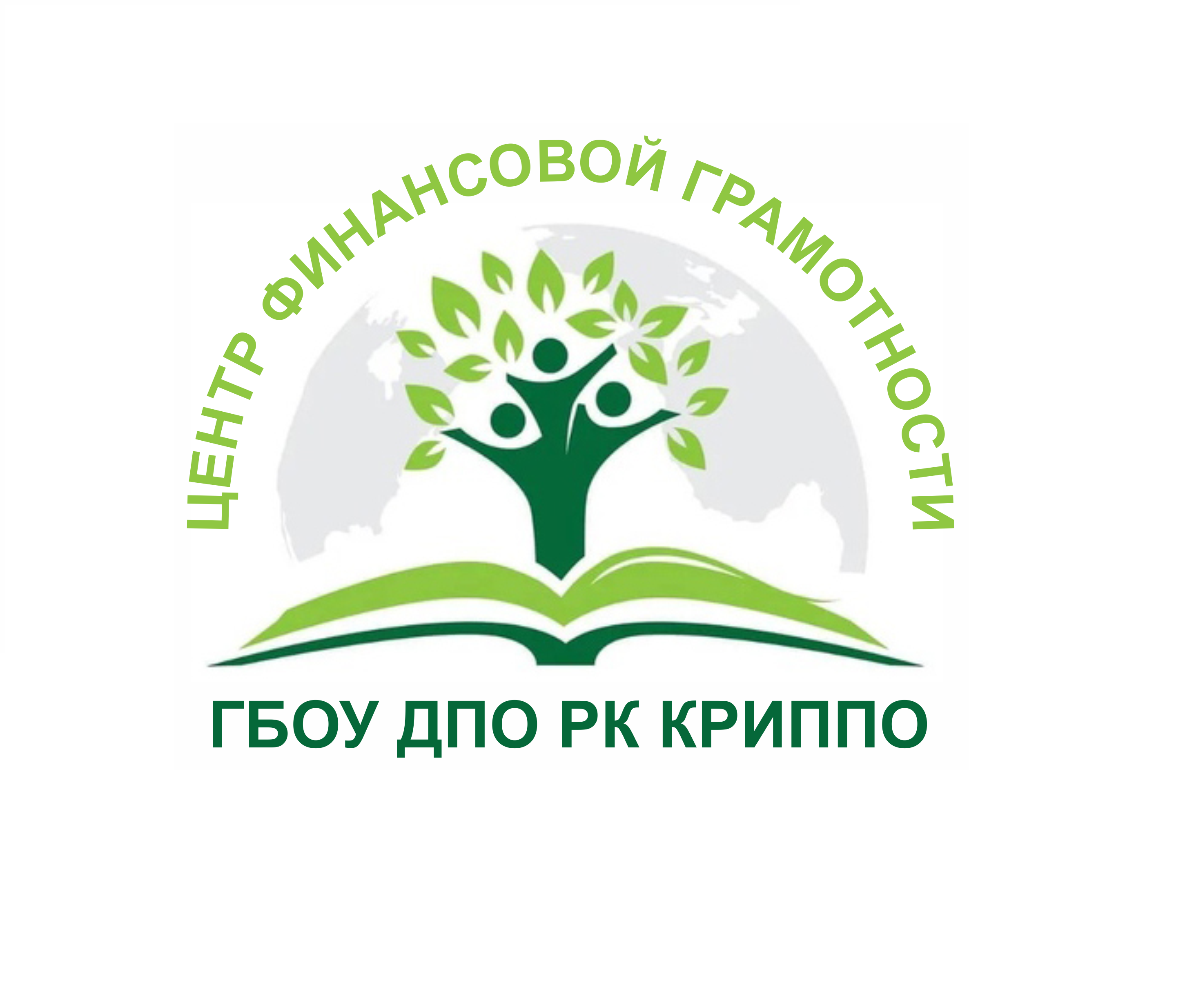 IV НАУЧНО-МЕТОДИЧЕСКАЯ КОНФЕРЕНЦИЯ 
«Финансовая грамотность в системе образования Республики Крым»
СЕКЦИЯ № 3. «Формирование основ финансовой грамотности у детей дошкольного возраста»
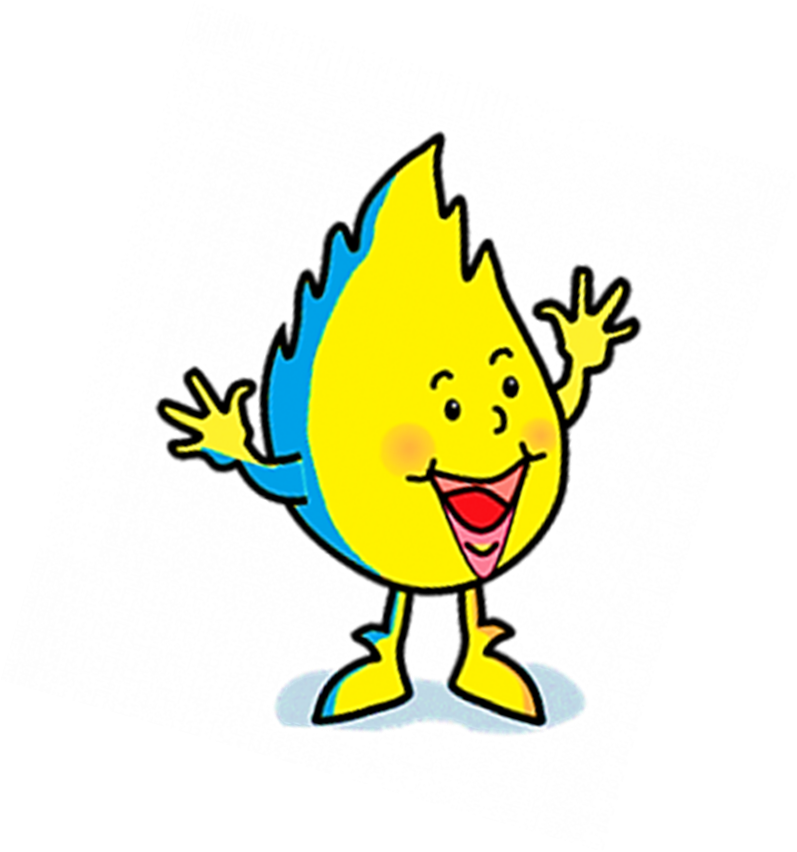 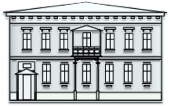 КРИППО
«СКАЗКИ ЧИТАЕМ – ФИНАНСЫ ИЗУЧАЕМ»
(веселые путешествия по сказкам с Афлатунчиком»
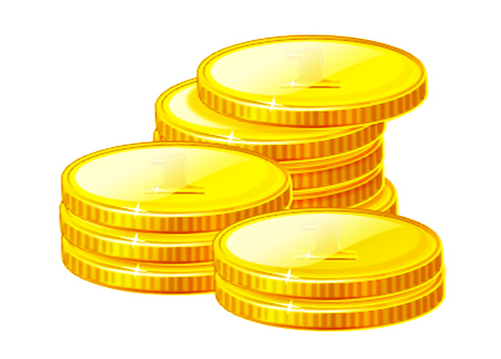 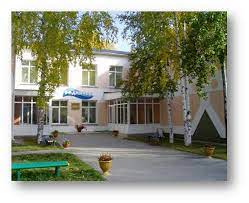 Дресвянникова В.В. - заведующий МБДОУ №49 «Золотой петушок» городского округа Симферополь Республики Крым
18-20 октября 2022 года, Симферополь-Ялта
ГБОУ ДПО РК
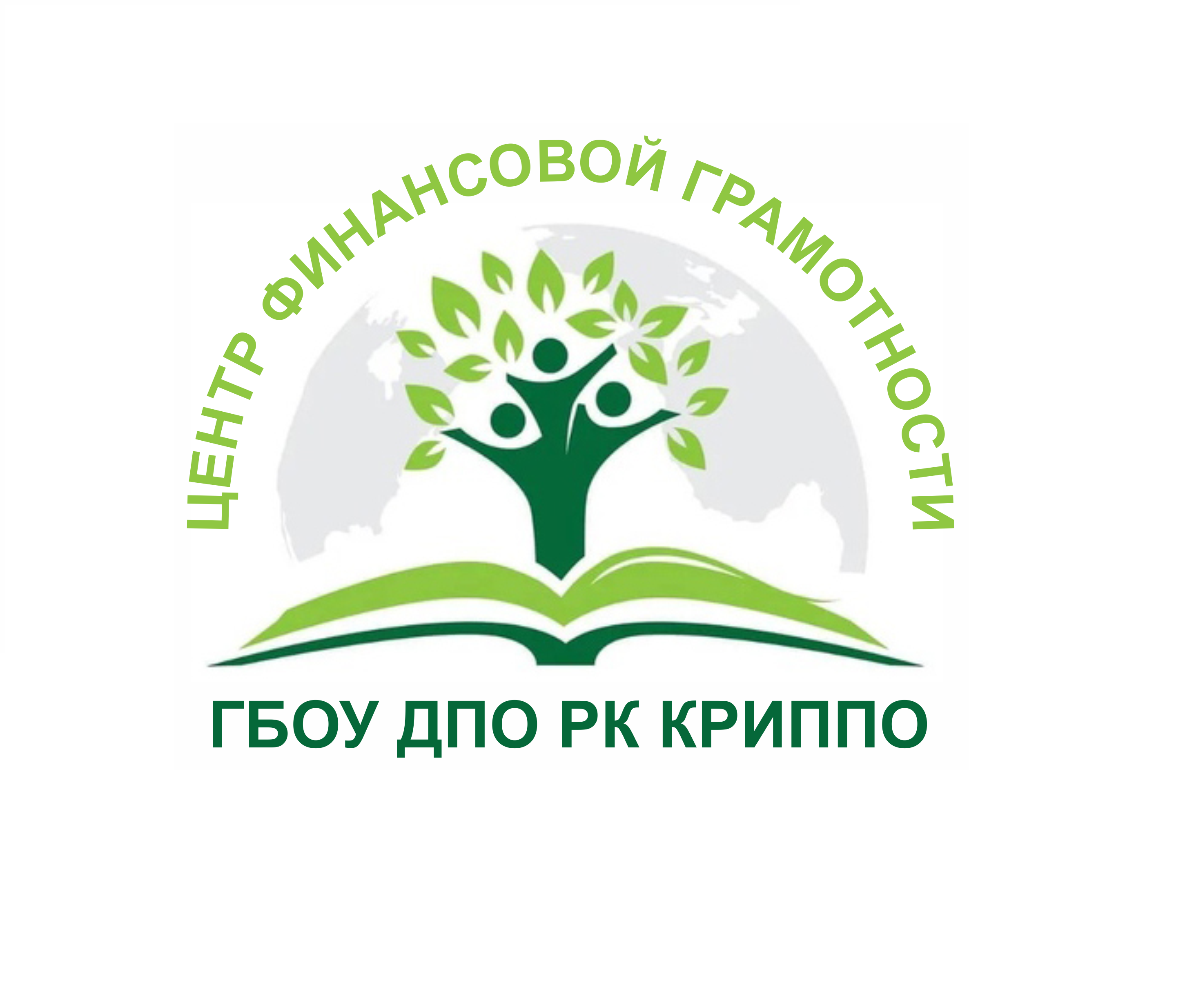 IV НАУЧНО-МЕТОДИЧЕСКАЯ КОНФЕРЕНЦИЯ 
«Финансовая грамотность в системе образования Республики Крым»
СЕКЦИЯ № 3. «Формирование основ финансовой грамотности у детей дошкольного возраста»
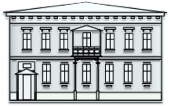 КРИППО
Творческой группой нашего сада было разработано методическое пособие с рекомендациями и практическими играми, упражнениями по экономическому воспитанию дошкольников по сказкам
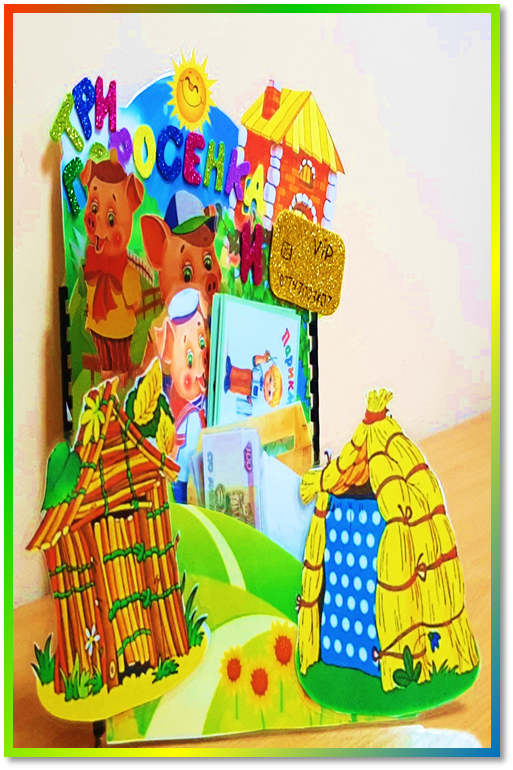 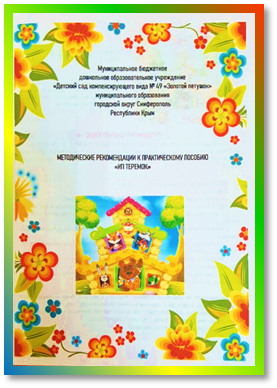 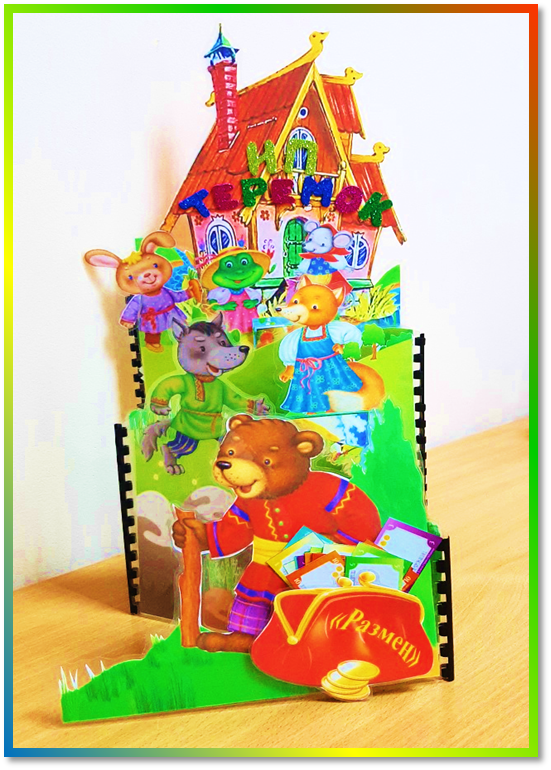 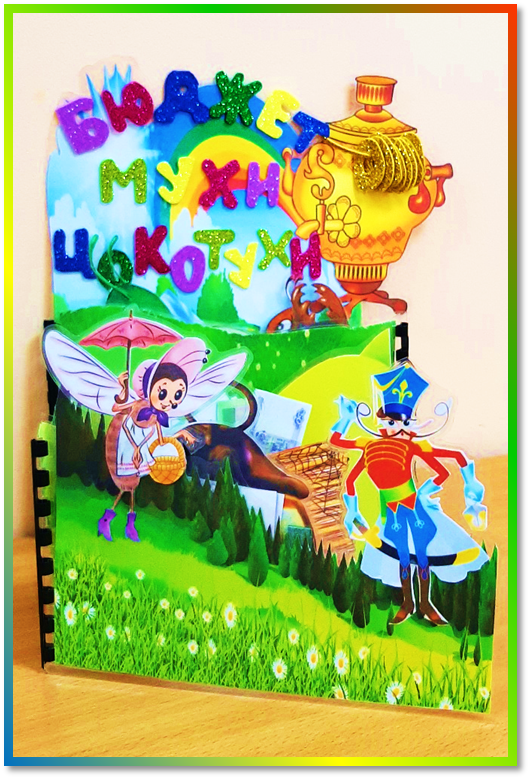 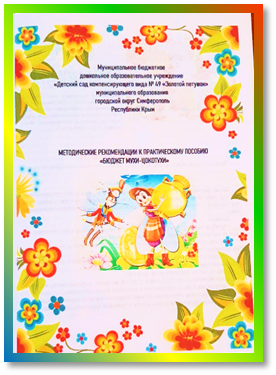 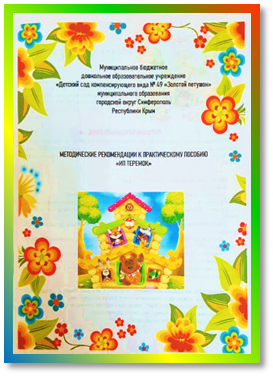 18-20 октября 2022 года, Симферополь-Ялта
ГБОУ ДПО РК
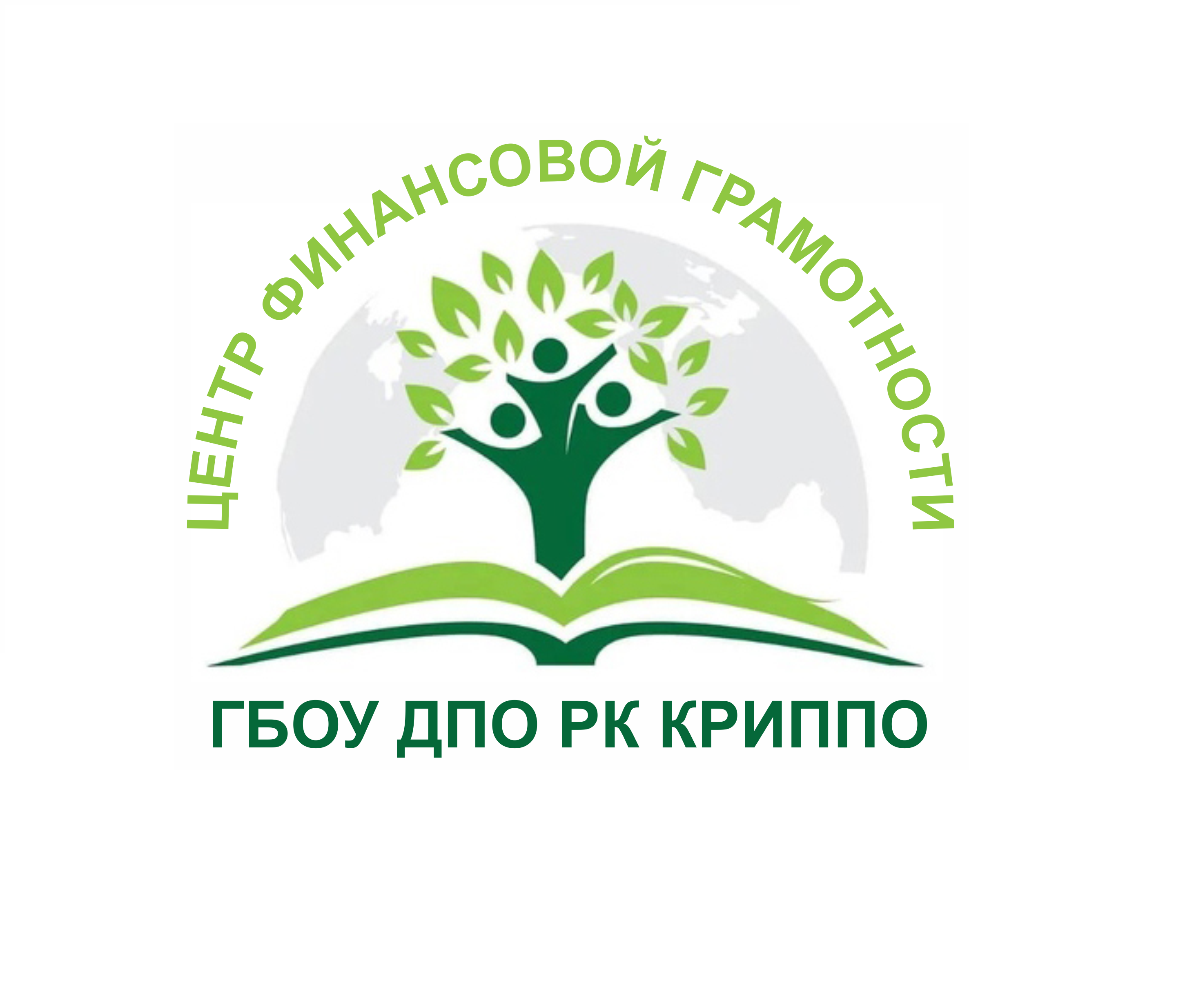 IV НАУЧНО-МЕТОДИЧЕСКАЯ КОНФЕРЕНЦИЯ 
«Финансовая грамотность в системе образования Республики Крым»
СЕКЦИЯ № 3. «Формирование основ финансовой грамотности у детей дошкольного возраста»
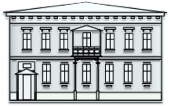 КРИППО
Предварительная работа по формированию финансовой грамотности
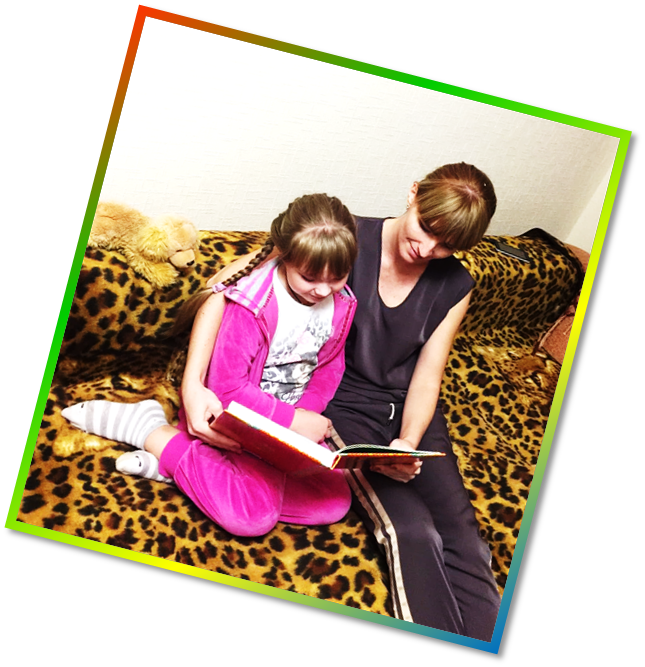 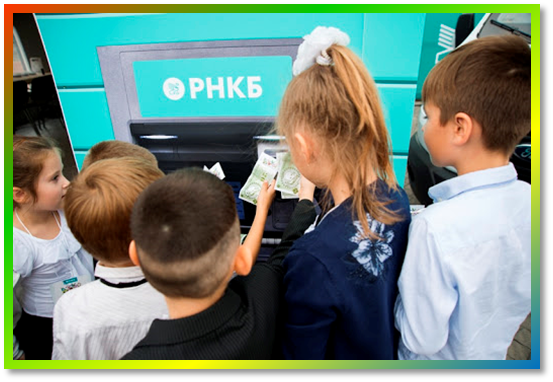 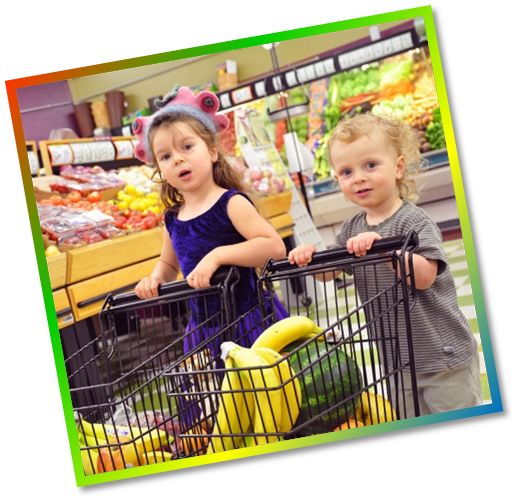 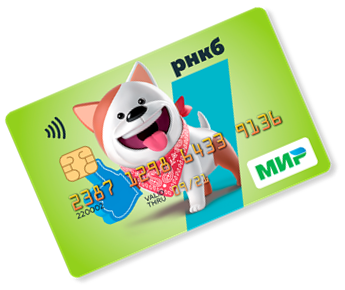 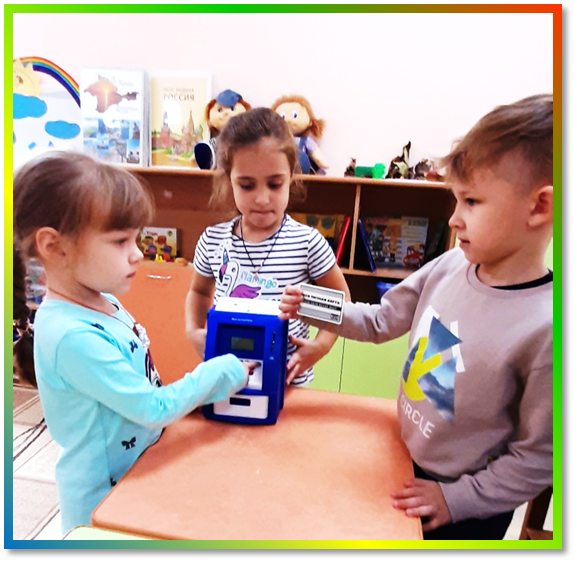 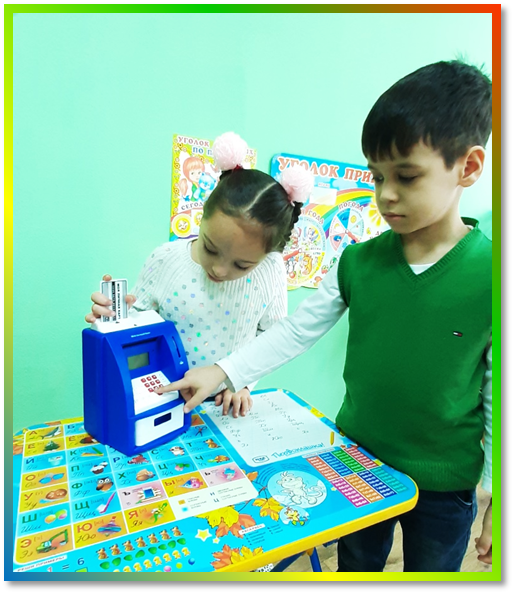 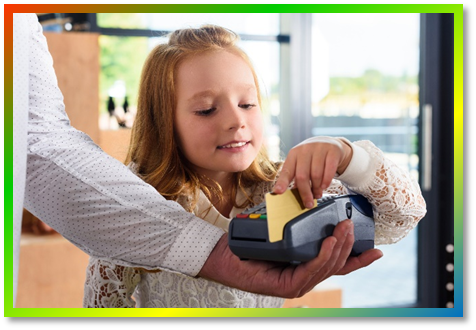 18-20 октября 2022 года, Симферополь-Ялта
ГБОУ ДПО РК
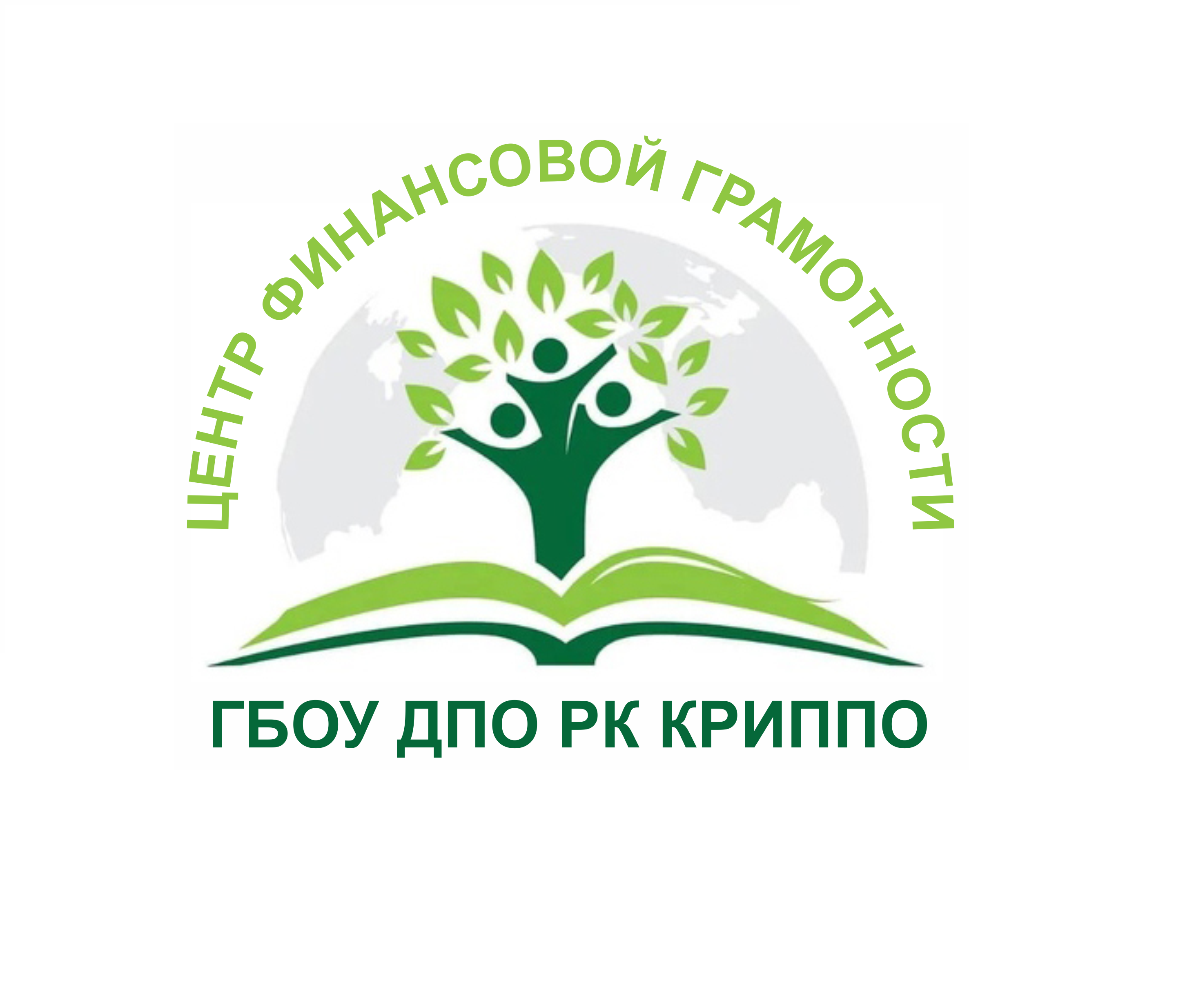 IV НАУЧНО-МЕТОДИЧЕСКАЯ КОНФЕРЕНЦИЯ 
«Финансовая грамотность в системе образования Республики Крым»
СЕКЦИЯ № 3. «Формирование основ финансовой грамотности у детей дошкольного возраста»
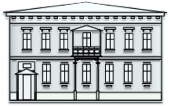 КРИППО
Творческой группой нашего сада было разработано методическое пособие с практическими играми и упражнениями по экономическому воспитанию дошкольников по сказкам
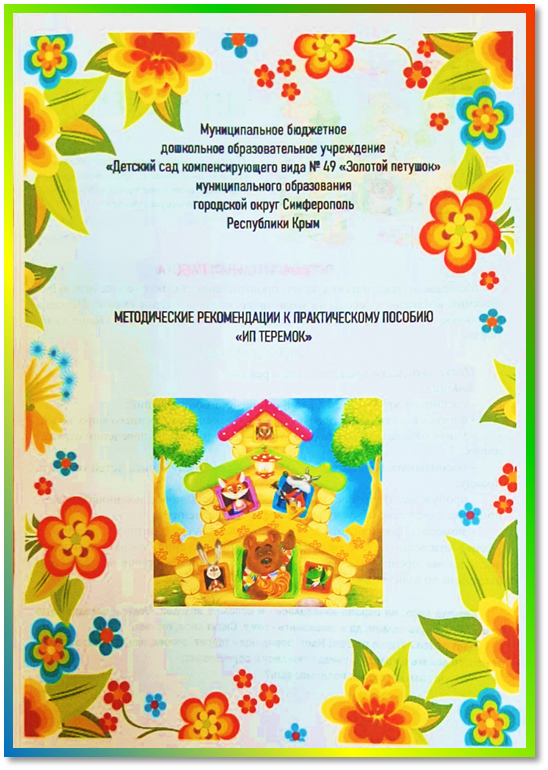 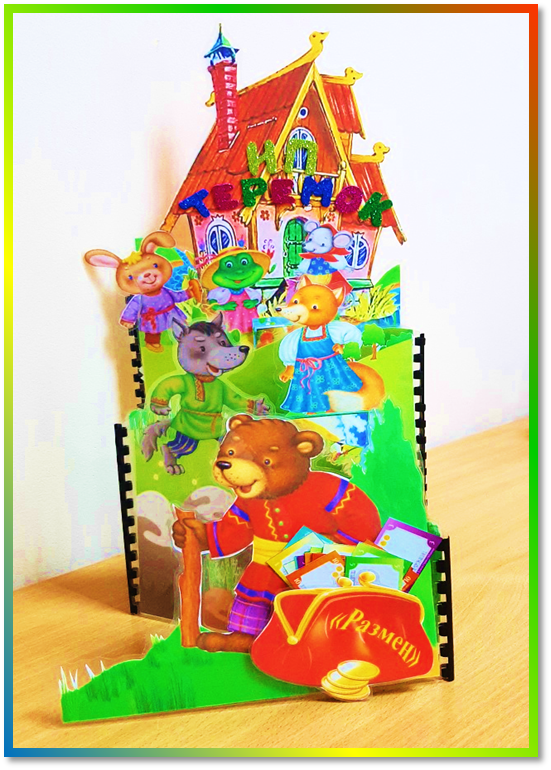 ИП «ТЕРЕМОК» 
Цель: формирование у детей экономического мышления и представления об экономических категориях «Экономия», «Труд», «Вознаграждение».
18-20 октября 2022 года, Симферополь-Ялта
ГБОУ ДПО РК
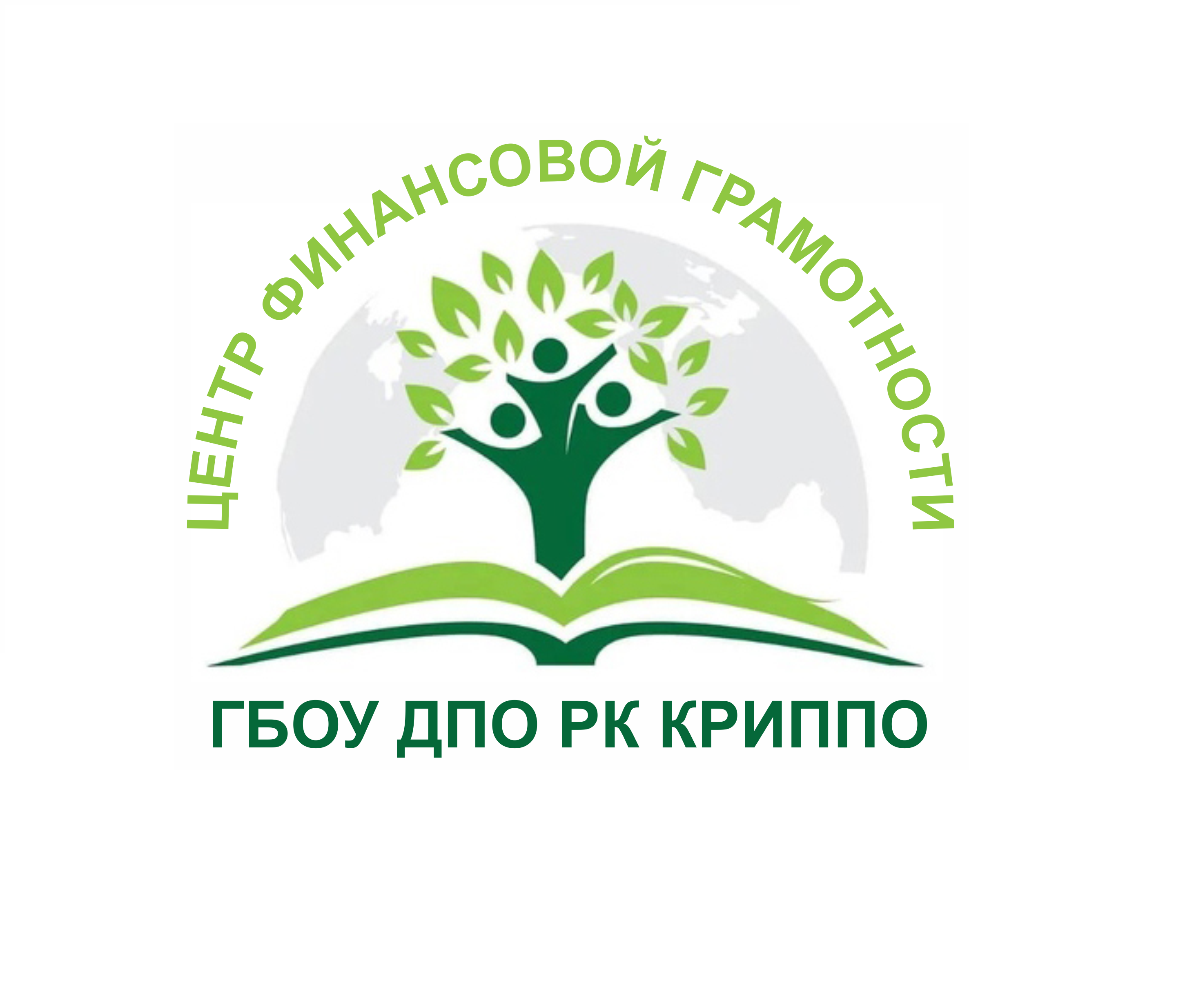 IV НАУЧНО-МЕТОДИЧЕСКАЯ КОНФЕРЕНЦИЯ 
«Финансовая грамотность в системе образования Республики Крым»
СЕКЦИЯ № 3. «Формирование основ финансовой грамотности у детей дошкольного возраста»
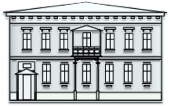 КРИППО
ПРОБЛЕМНЫЕ
 СИТУАЦИИ
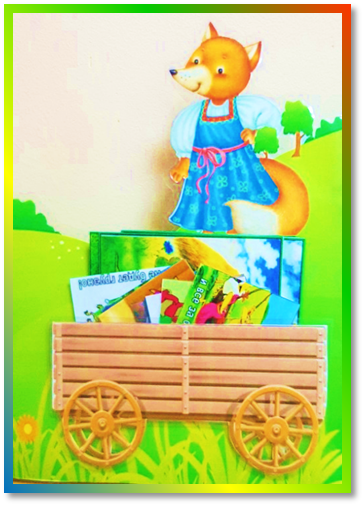 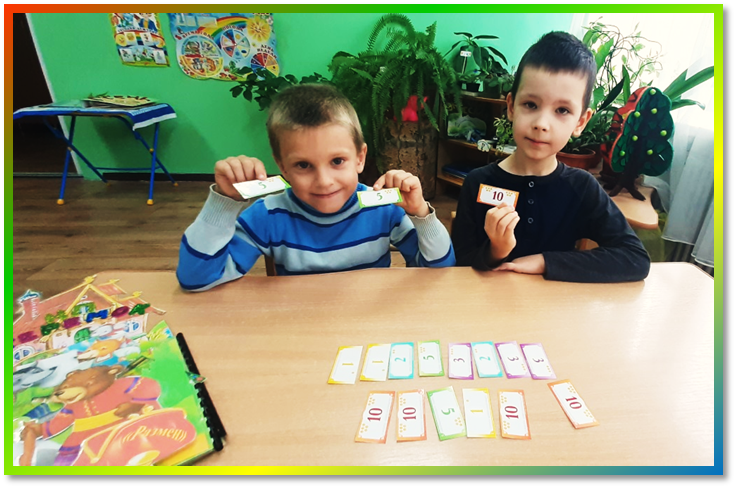 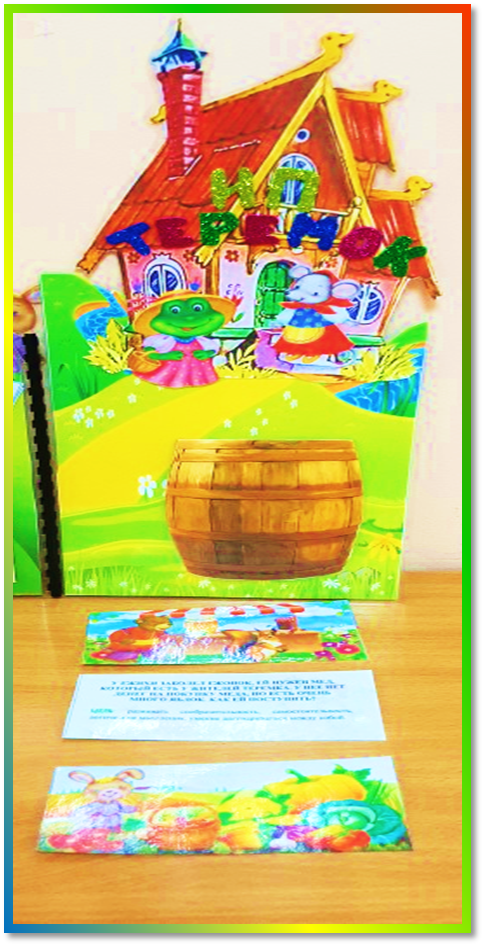 «СОБЕРИ
 ПОСЛОВИЦУ
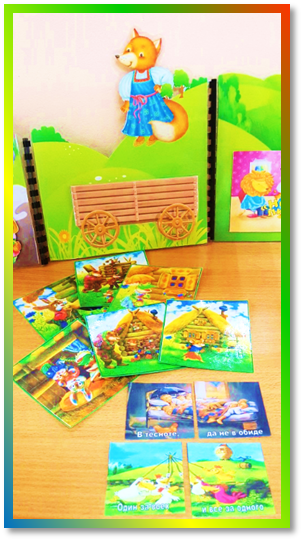 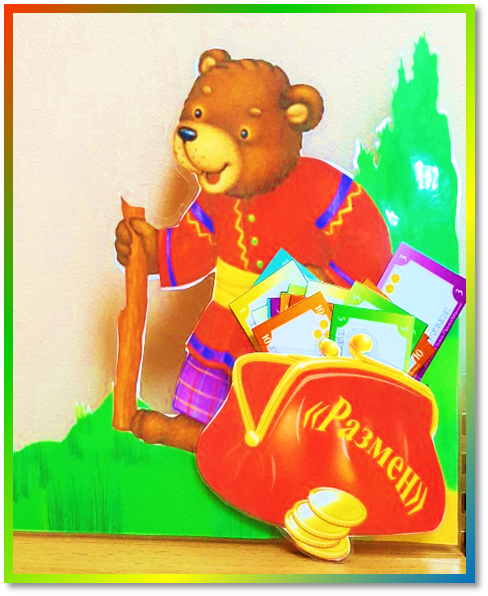 «РАЗМЕН»
18-20 октября 2022 года, Симферополь-Ялта
ГБОУ ДПО РК
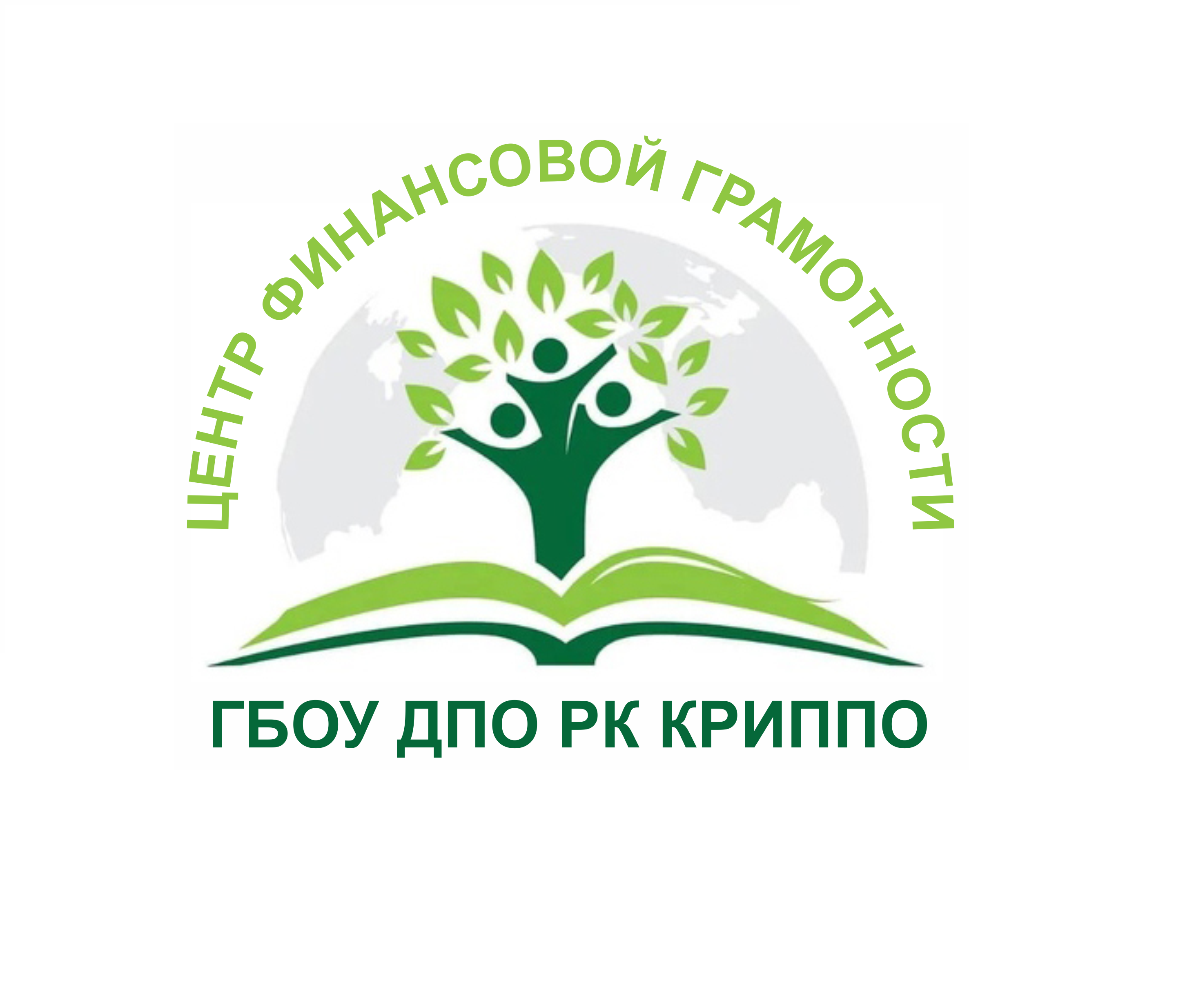 IV НАУЧНО-МЕТОДИЧЕСКАЯ КОНФЕРЕНЦИЯ 
«Финансовая грамотность в системе образования Республики Крым»
СЕКЦИЯ № 3. «Формирование основ финансовой грамотности у детей дошкольного возраста»
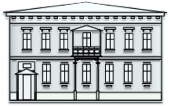 КРИППО
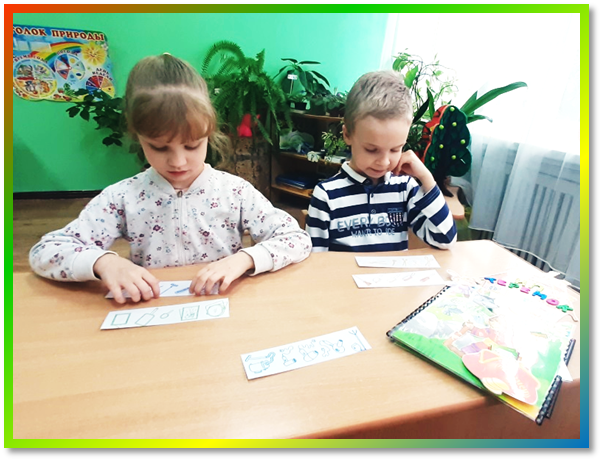 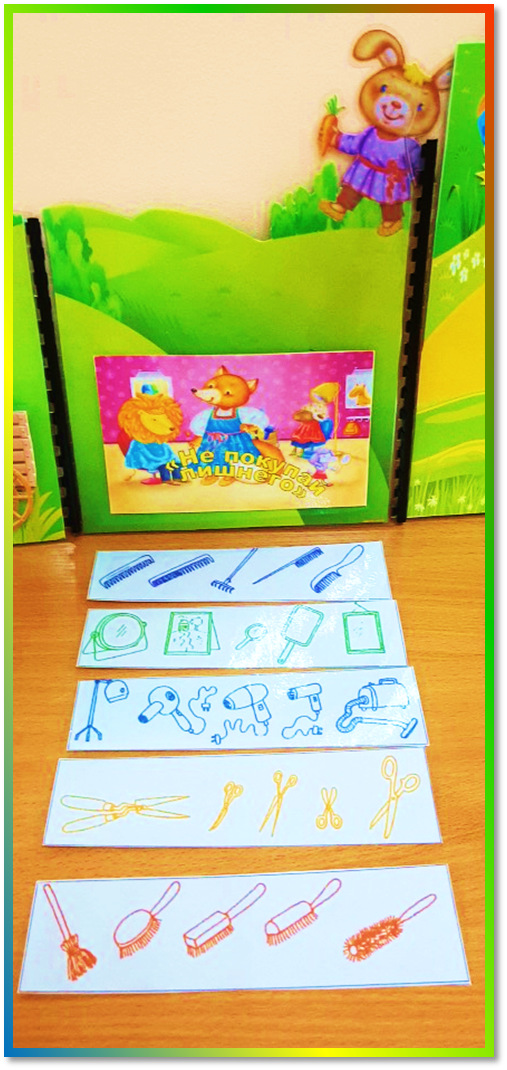 «НЕ ПОКУПАЙ ЛИШНЕГО»
В этой игре мы не только закрепляем знания детей о профессиях, но и учим классифицировать предметы по определенному признаку, выделять лишний.
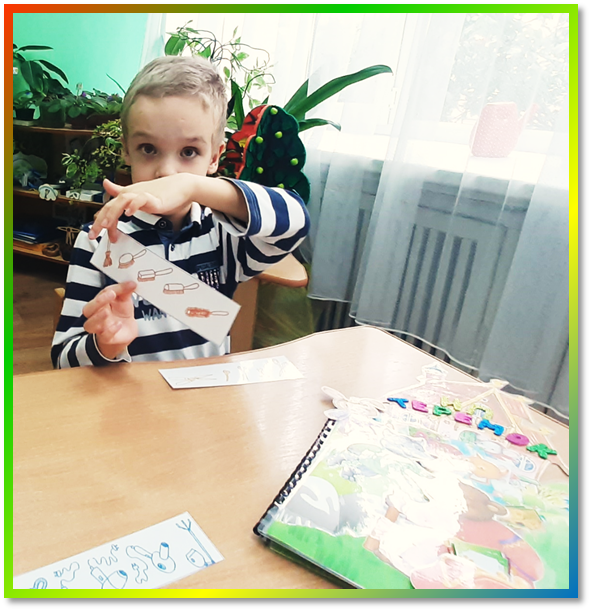 18-20 октября 2022 года, Симферополь-Ялта
ГБОУ ДПО РК
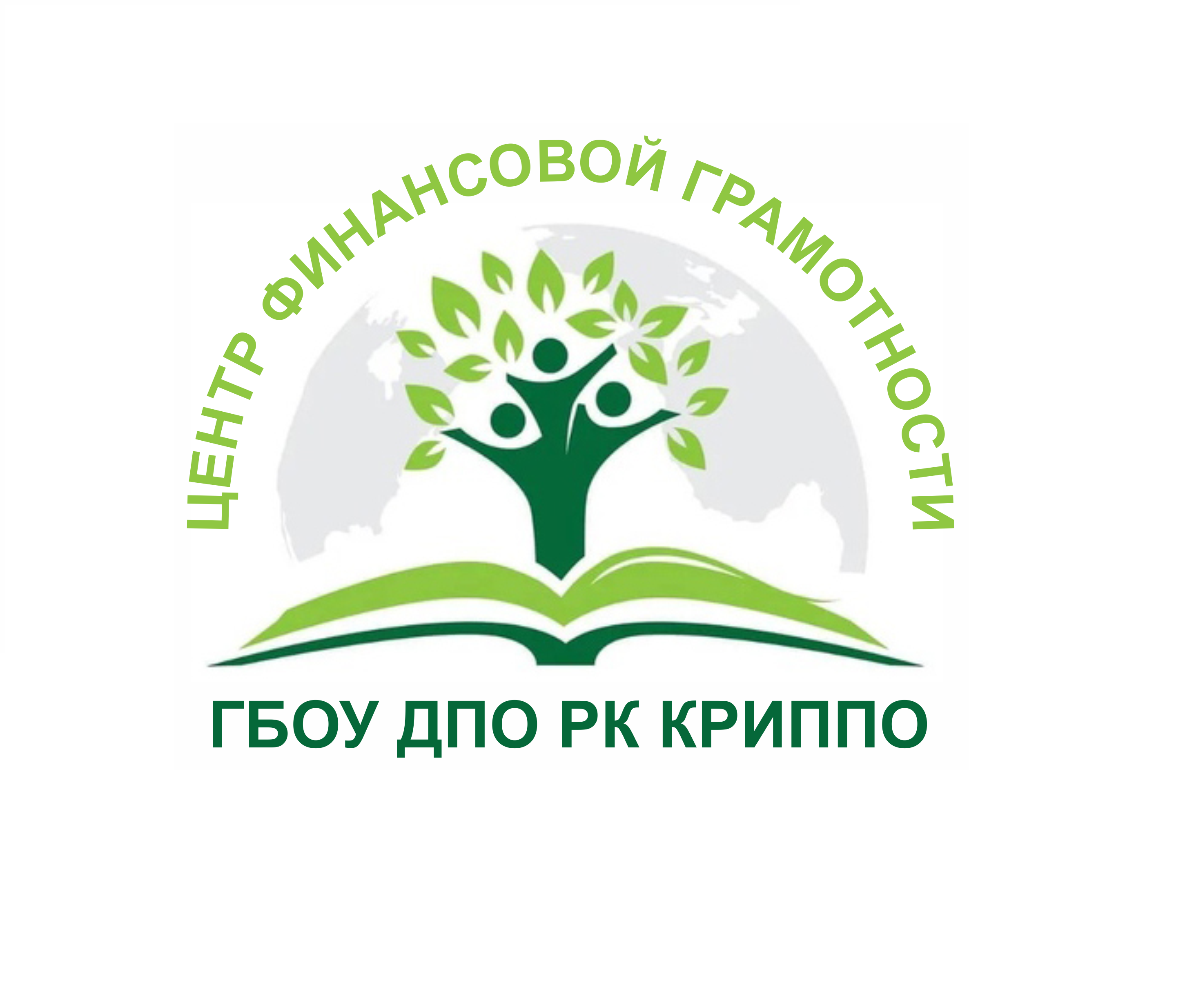 IV НАУЧНО-МЕТОДИЧЕСКАЯ КОНФЕРЕНЦИЯ 
«Финансовая грамотность в системе образования Республики Крым»
СЕКЦИЯ № 3. «Формирование основ финансовой грамотности у детей дошкольного возраста»
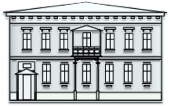 КРИППО
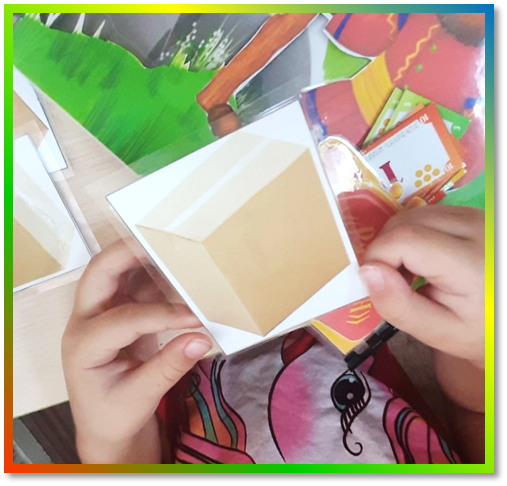 Интересные фокусы Веселого фонарика в магазине «ТЕХНОДОМ» помогают увлечь ребенка в мир покупок
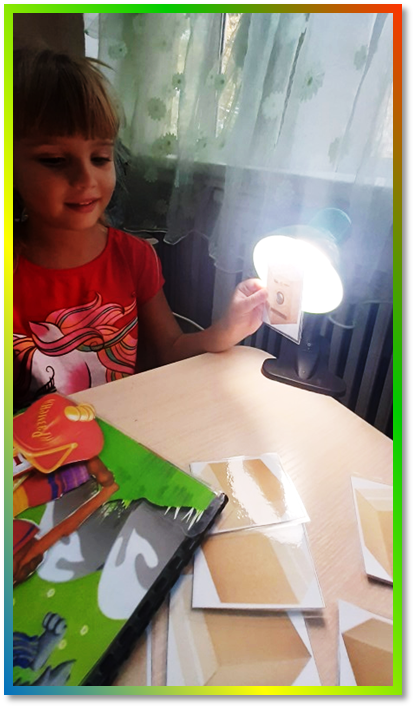 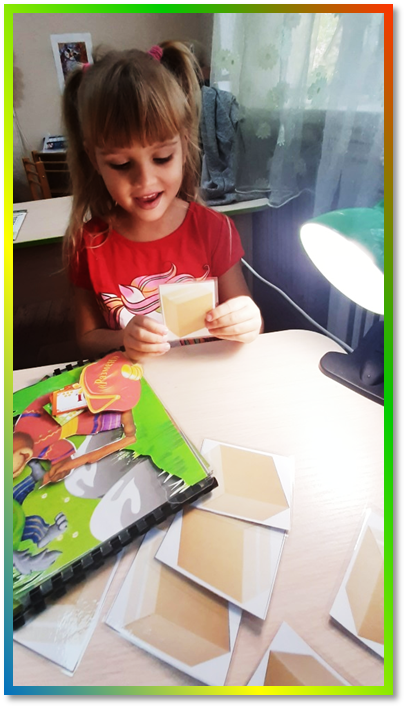 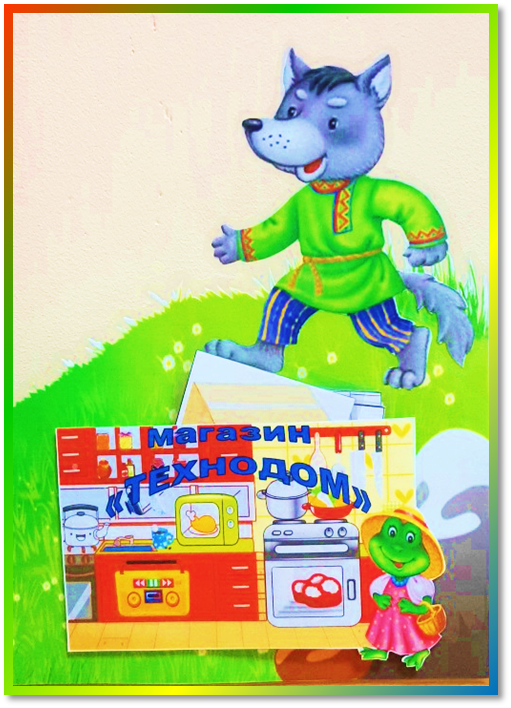 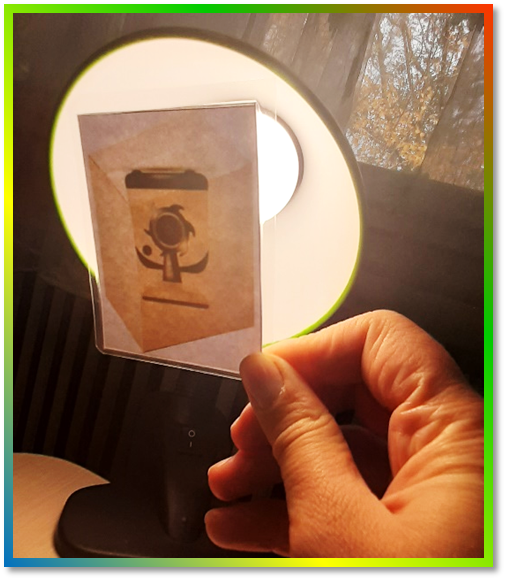 18-20 октября 2022 года, Симферополь-Ялта
ГБОУ ДПО РК
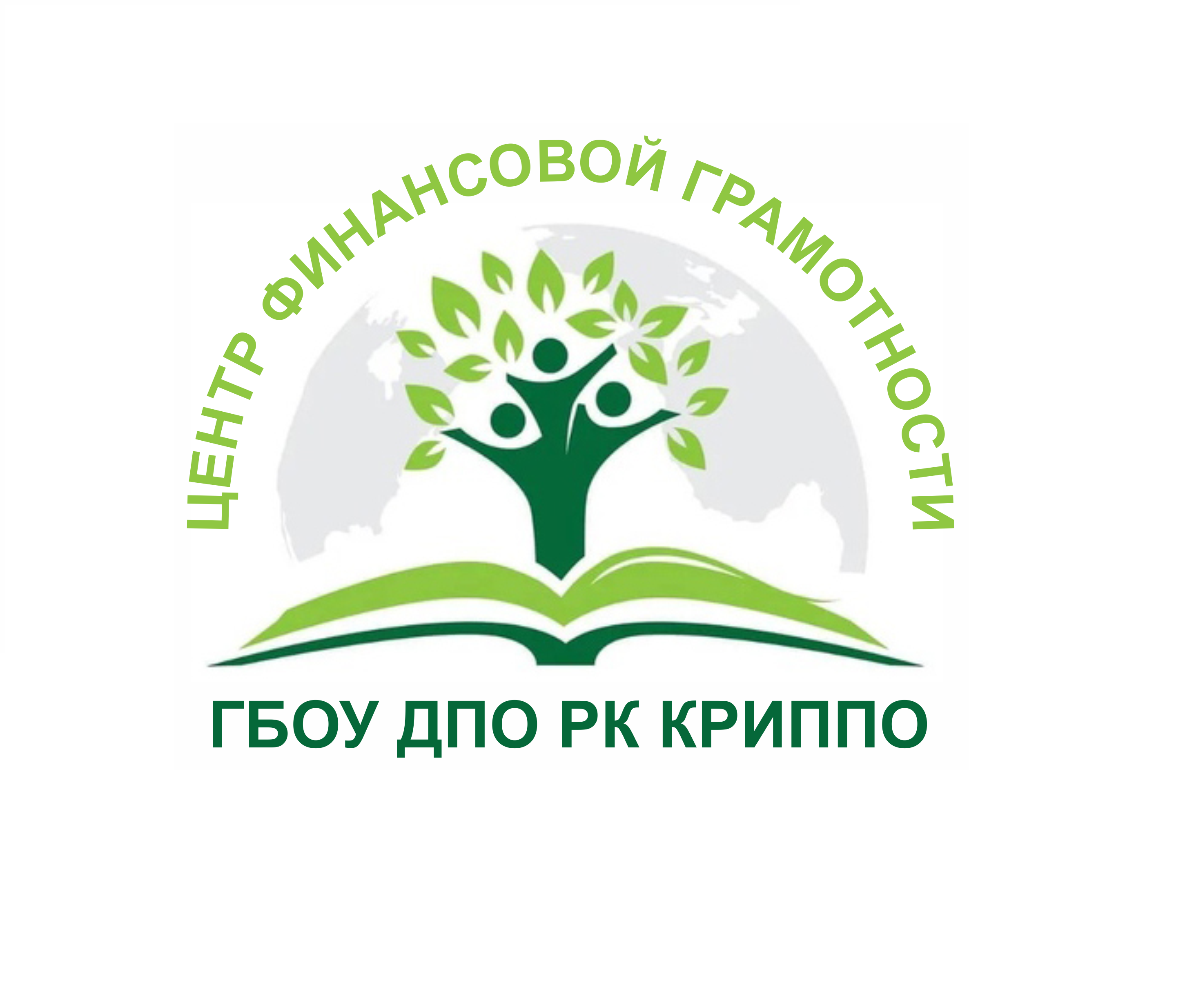 IV НАУЧНО-МЕТОДИЧЕСКАЯ КОНФЕРЕНЦИЯ 
«Финансовая грамотность в системе образования Республики Крым»
СЕКЦИЯ № 3. «Формирование основ финансовой грамотности у детей дошкольного возраста»
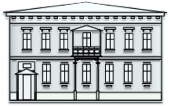 КРИППО
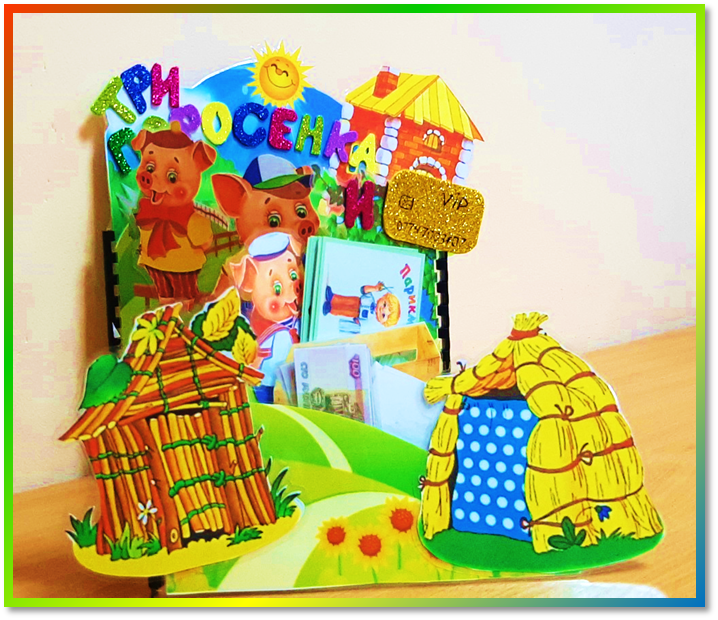 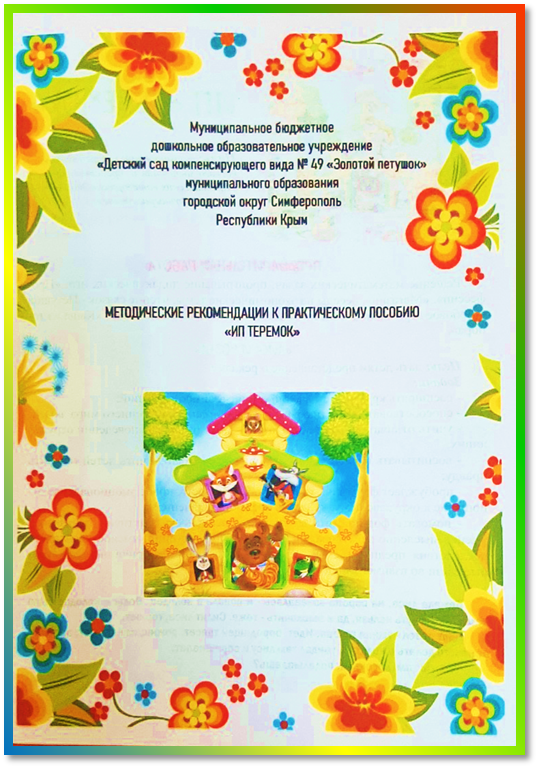 «ТРИ ПОРОСЕНКА И ЗОЛОТАЯ КАРТА» 
Цель: формирование у детей экономического мышления и представлений об экономических категориях «Хозяйственность и бережливость», «Рациональность и экономия», «Кредит».
18-20 октября 2022 года, Симферополь-Ялта
ГБОУ ДПО РК
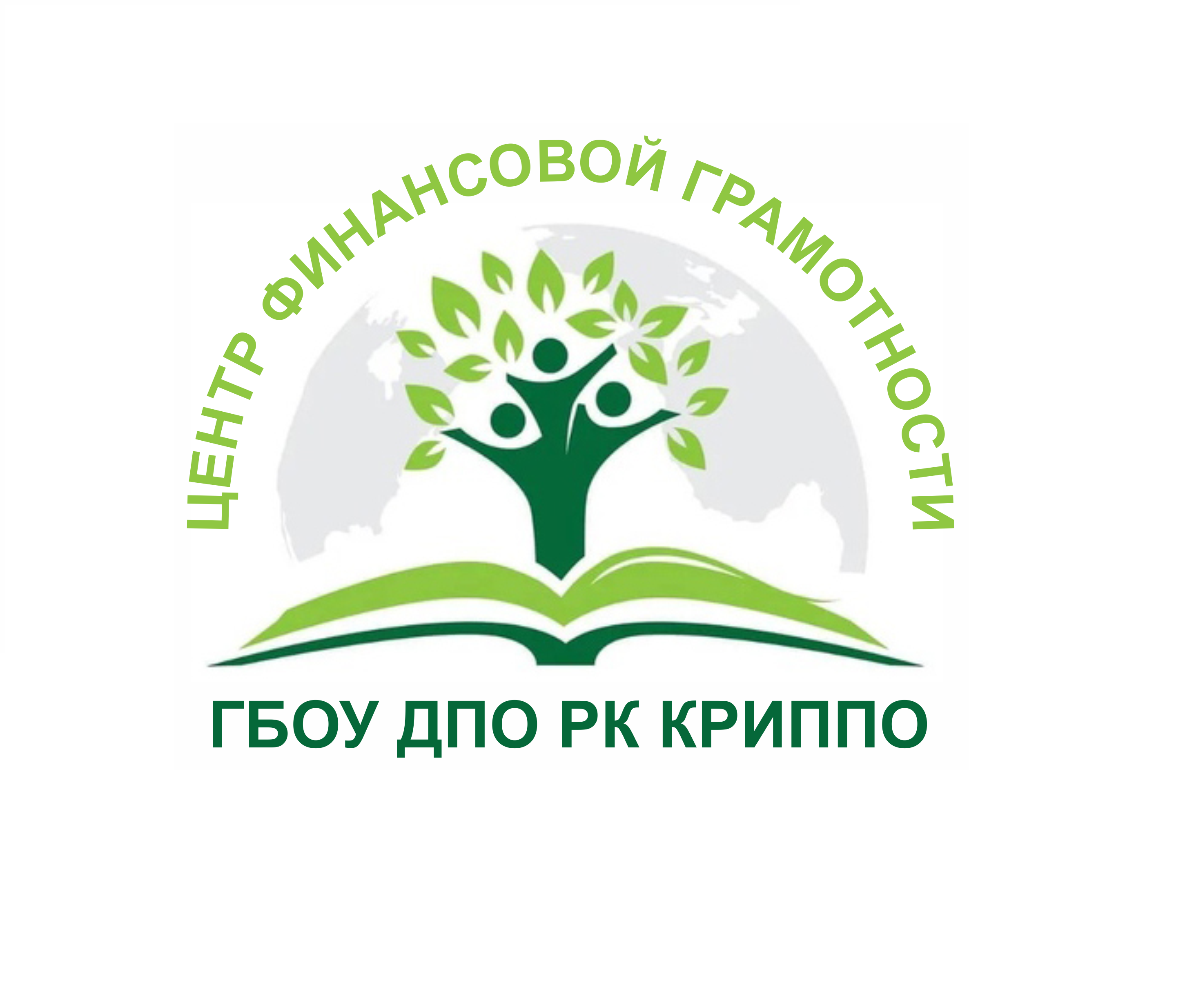 IV НАУЧНО-МЕТОДИЧЕСКАЯ КОНФЕРЕНЦИЯ 
«Финансовая грамотность в системе образования Республики Крым»
СЕКЦИЯ № 3. «Формирование основ финансовой грамотности у детей дошкольного возраста»
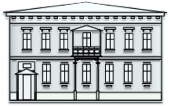 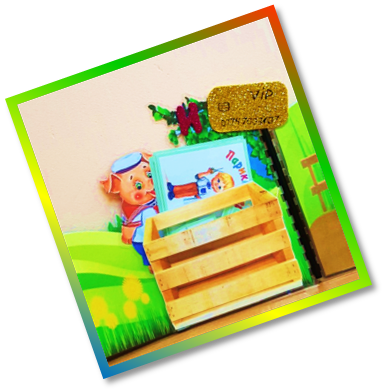 КРИППО
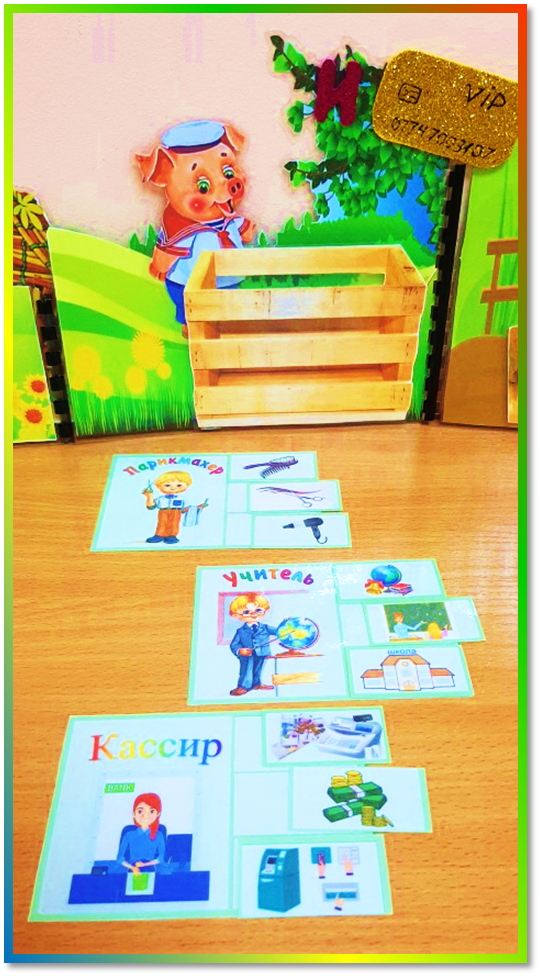 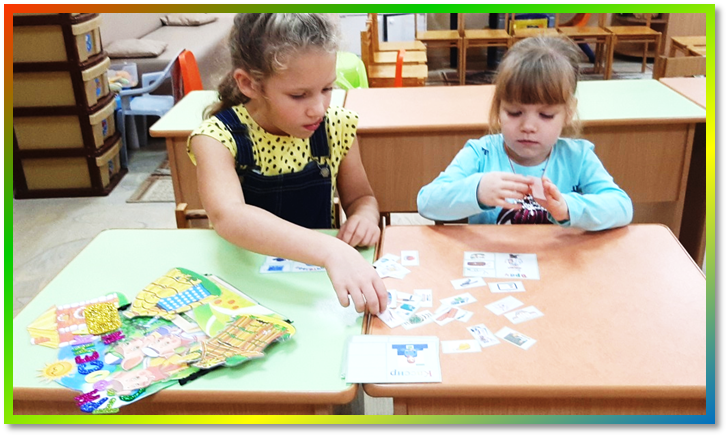 Игра – лото 
«ПРОФЕССИИ»
дает возможность как закрепить знания о уже известных профессиях, так и расширить кругозор и обогатить словарный запас новыми понятиями 
банковской сферы
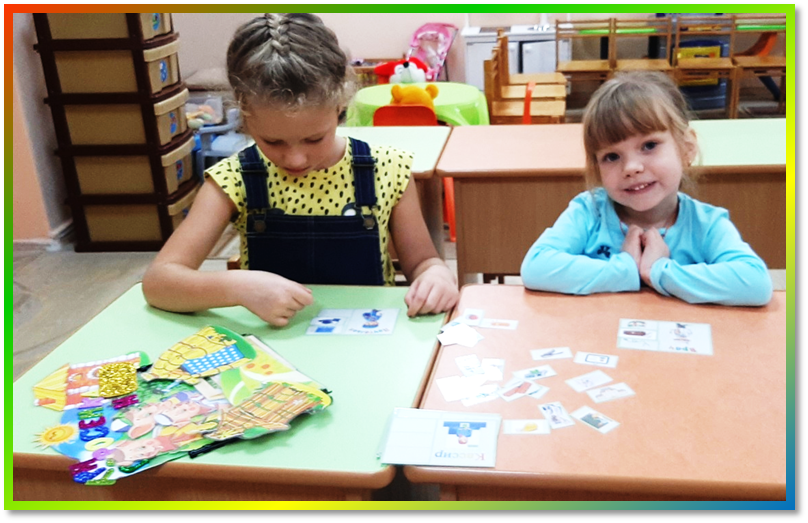 18-20 октября 2022 года, Симферополь-Ялта
ГБОУ ДПО РК
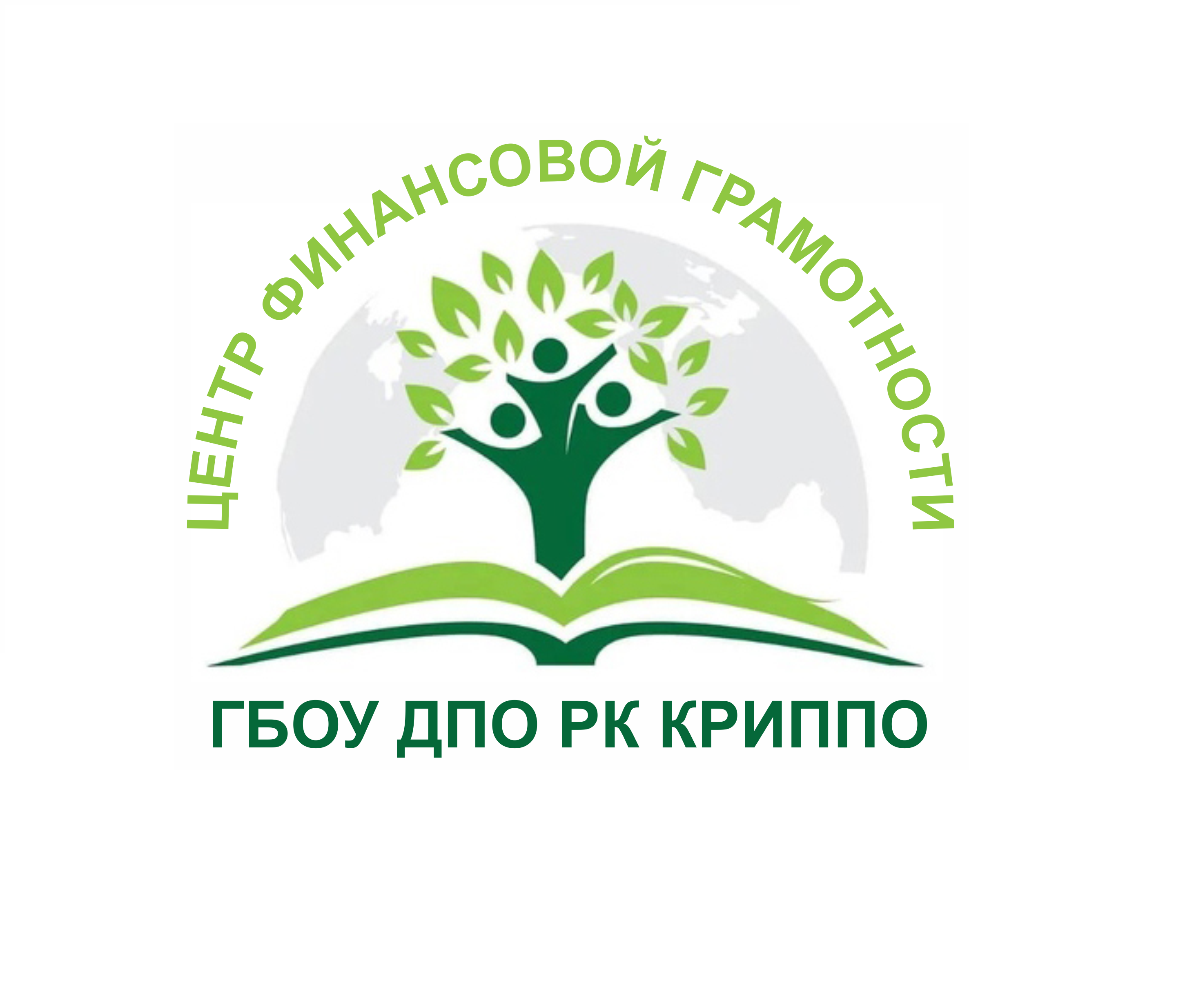 IV НАУЧНО-МЕТОДИЧЕСКАЯ КОНФЕРЕНЦИЯ 
«Финансовая грамотность в системе образования Республики Крым»
СЕКЦИЯ № 3. «Формирование основ финансовой грамотности у детей дошкольного возраста»
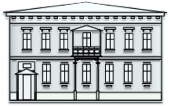 КРИППО
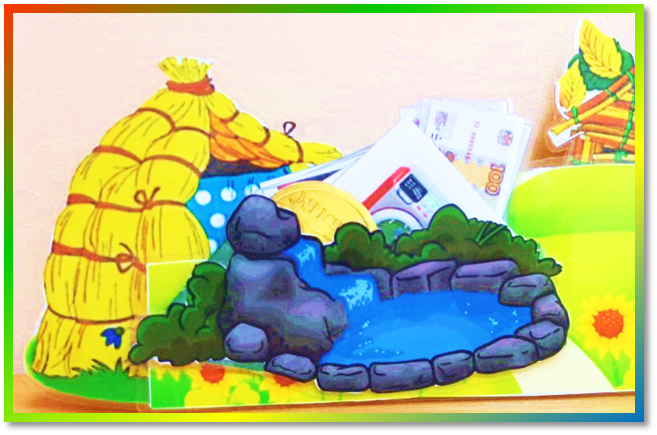 «ТОВАР - УСЛУГА»
Эти сложные абстрактные экономические понятия…
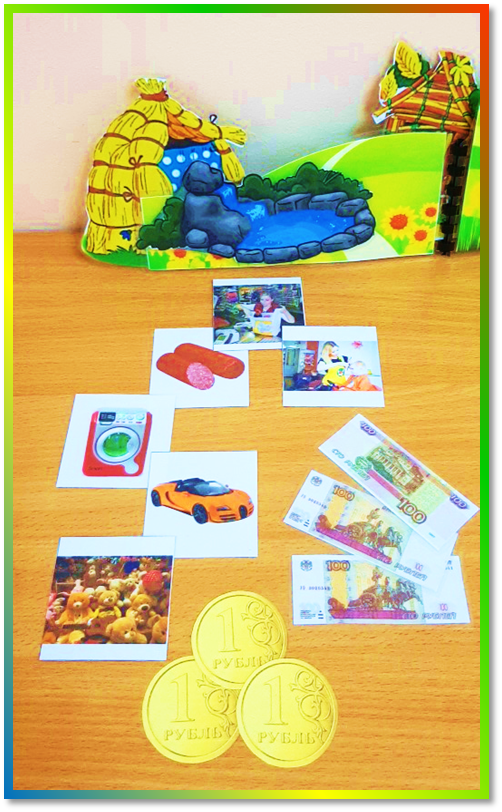 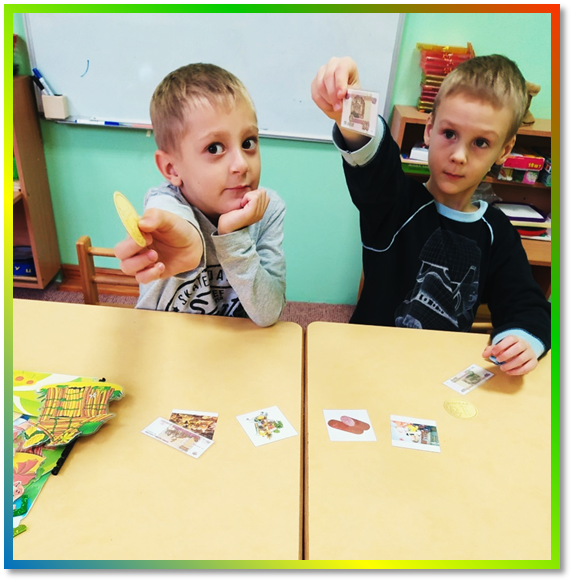 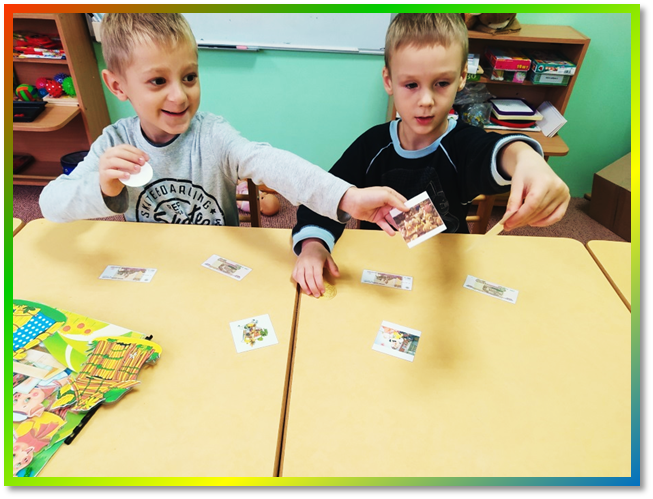 18-20 октября 2022 года, Симферополь-Ялта
ГБОУ ДПО РК
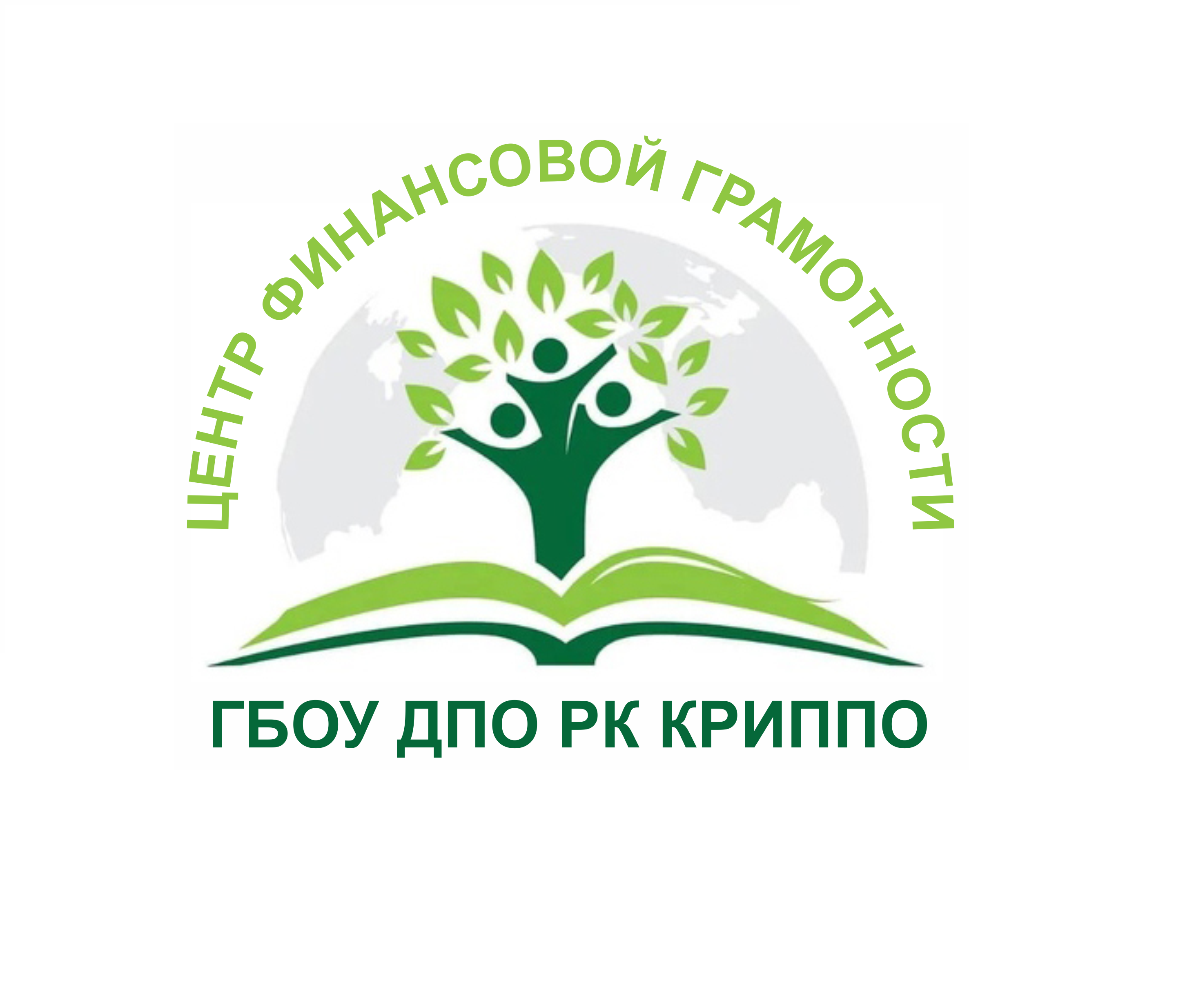 IV НАУЧНО-МЕТОДИЧЕСКАЯ КОНФЕРЕНЦИЯ 
«Финансовая грамотность в системе образования Республики Крым»
СЕКЦИЯ № 3. «Формирование основ финансовой грамотности у детей дошкольного возраста»
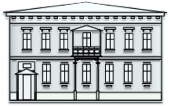 КРИППО
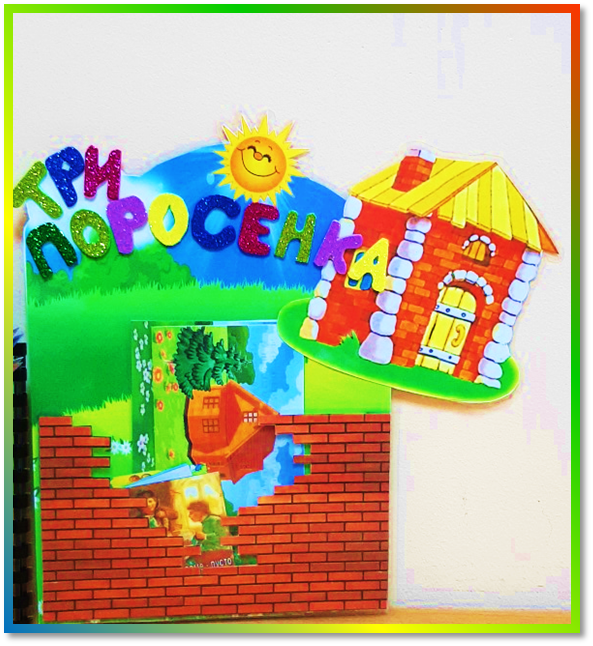 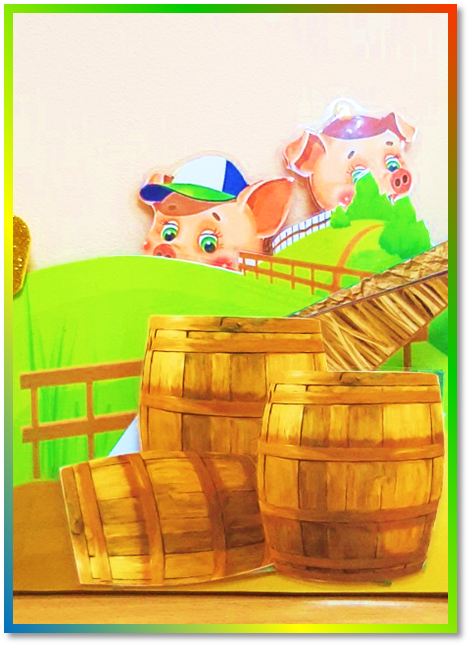 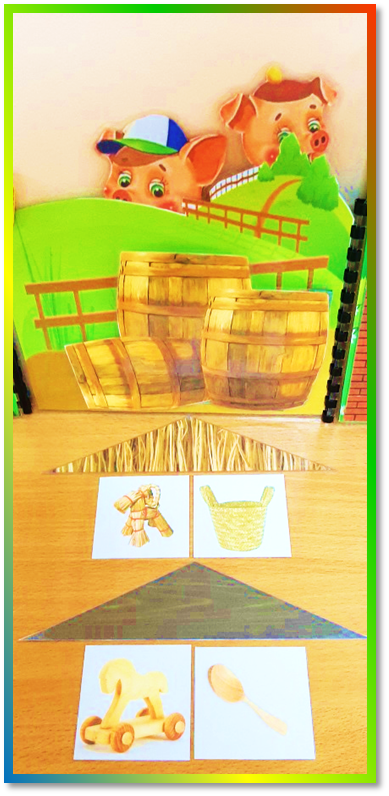 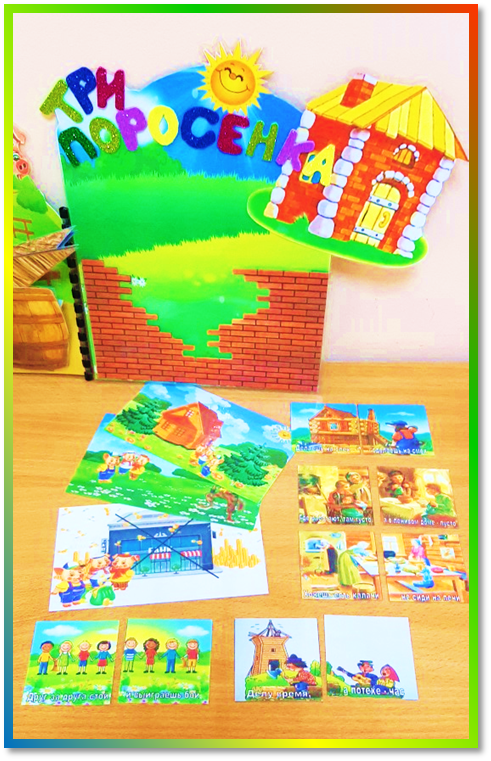 «ВЫГОДНОЕ ВЛОЖЕНИЕ»
учим детей устанавливать зависимость между ценой и качеством
ПРОБЛЕМНЫЕ СИТУАЦИИ РЕШАЕМ 
И ПОСЛОВИЦЫ СОБИРАЕМ
18-20 октября 2022 года, Симферополь-Ялта
ГБОУ ДПО РК
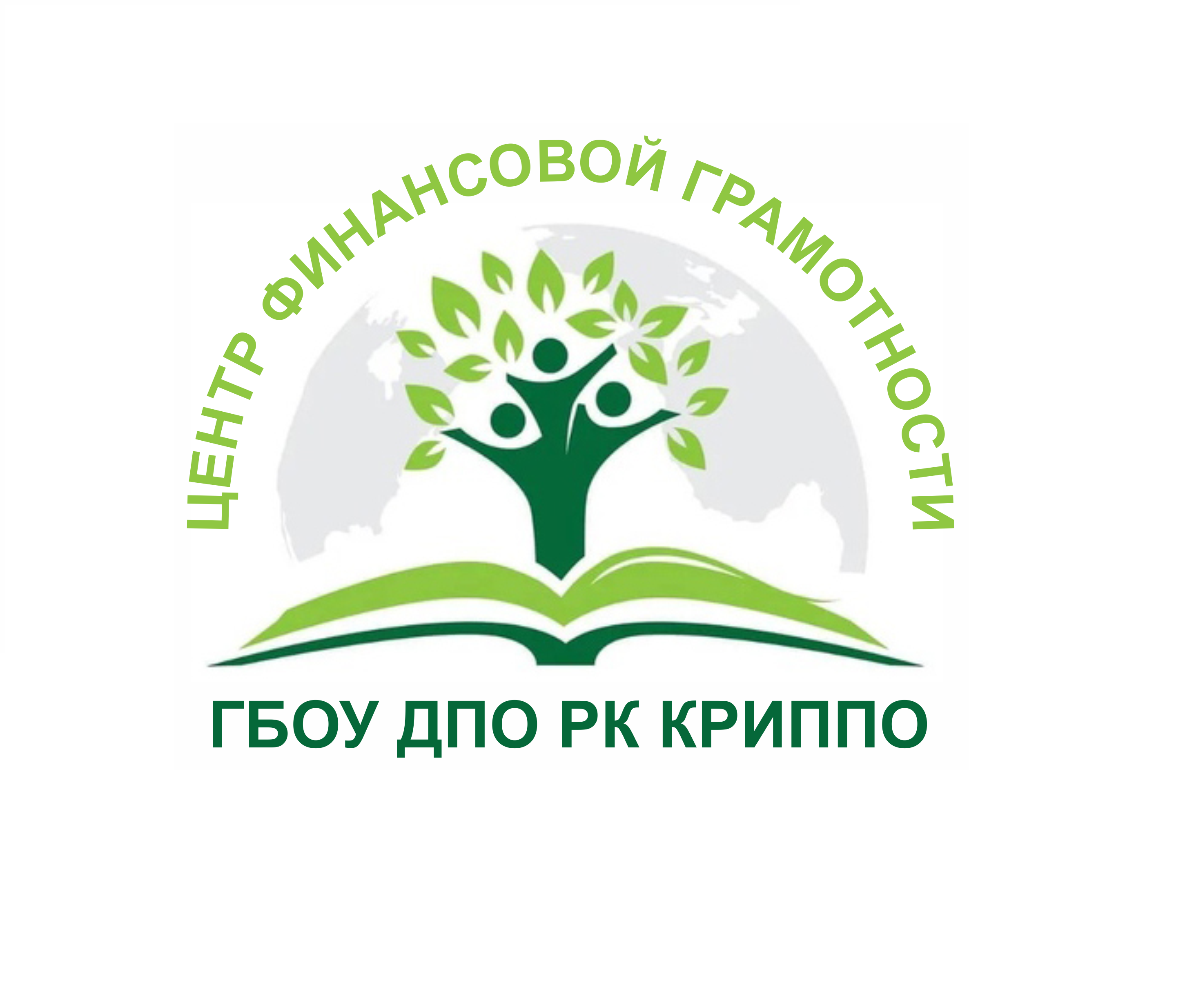 IV НАУЧНО-МЕТОДИЧЕСКАЯ КОНФЕРЕНЦИЯ 
«Финансовая грамотность в системе образования Республики Крым»
СЕКЦИЯ № 3. «Формирование основ финансовой грамотности у детей дошкольного возраста»
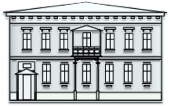 КРИППО
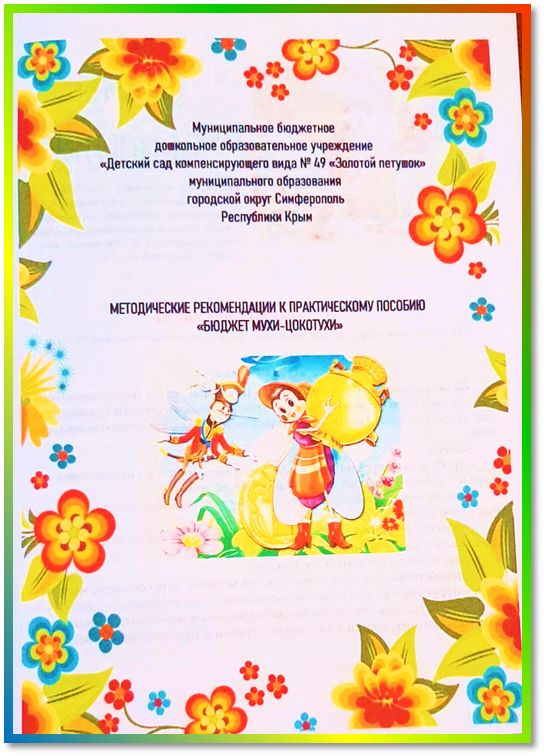 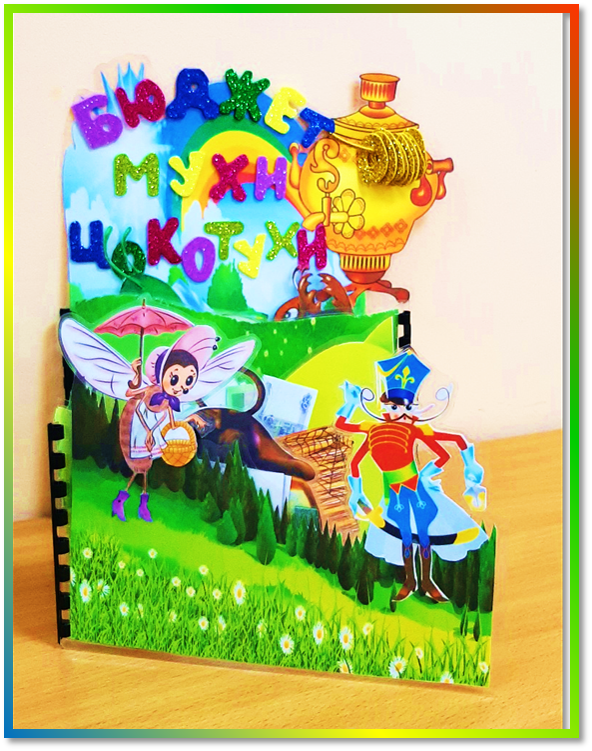 «БЮДЖЕТ 
МУХИ –ЦОКОТУХИ» 
Цель: формирование у детей экономического мышления и представления об экономических категориях «Потребности, желания и возможности», «Расточительность и планирование бюджета», «Ценность  денег»
18-20 октября 2022 года, Симферополь-Ялта
ГБОУ ДПО РК
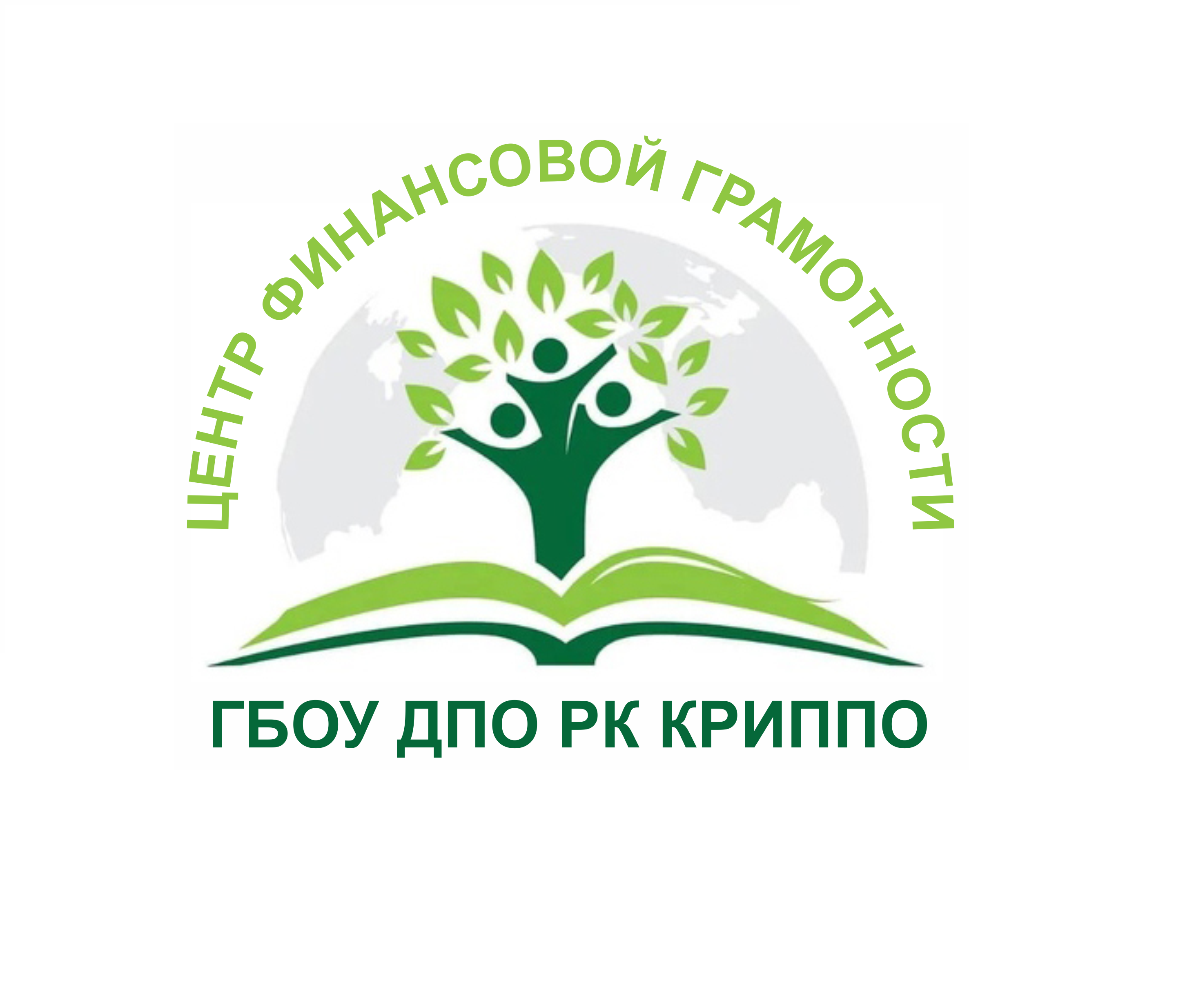 IV НАУЧНО-МЕТОДИЧЕСКАЯ КОНФЕРЕНЦИЯ 
«Финансовая грамотность в системе образования Республики Крым»
СЕКЦИЯ № 3. «Формирование основ финансовой грамотности у детей дошкольного возраста»
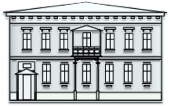 КРИППО
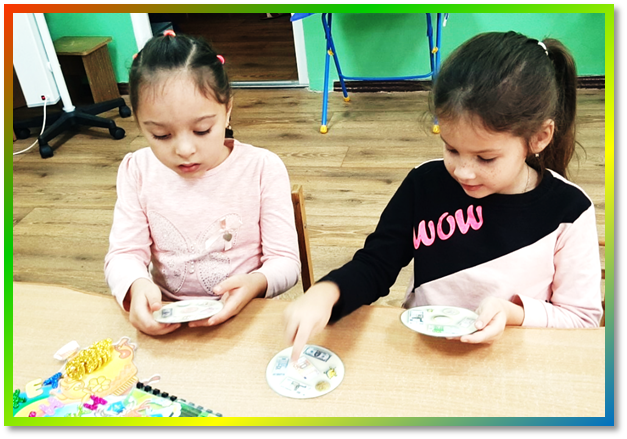 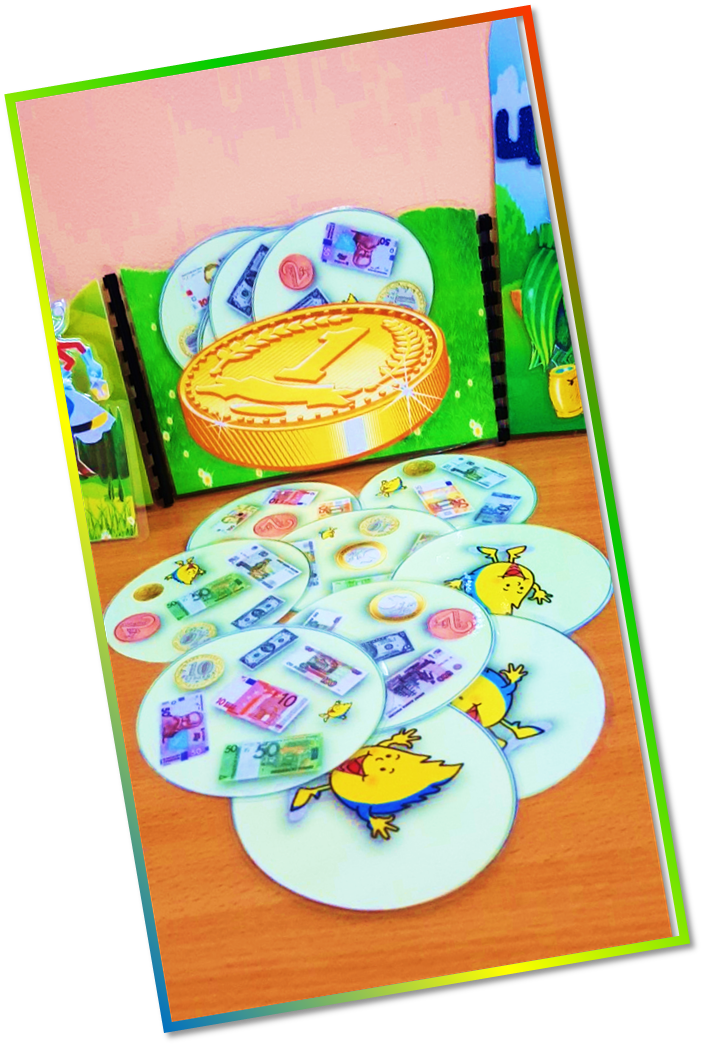 «ВНИМАТЕЛЬНЫЕ КАССИРЫ» 
Знакомимся с различными номиналами и банкнотами стран мира
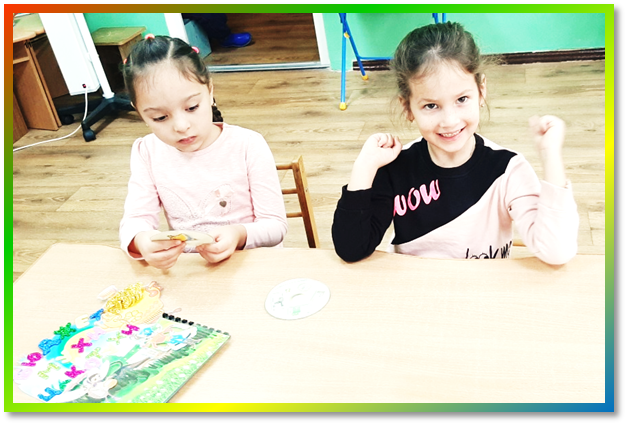 18-20 октября 2022 года, Симферополь-Ялта
ГБОУ ДПО РК
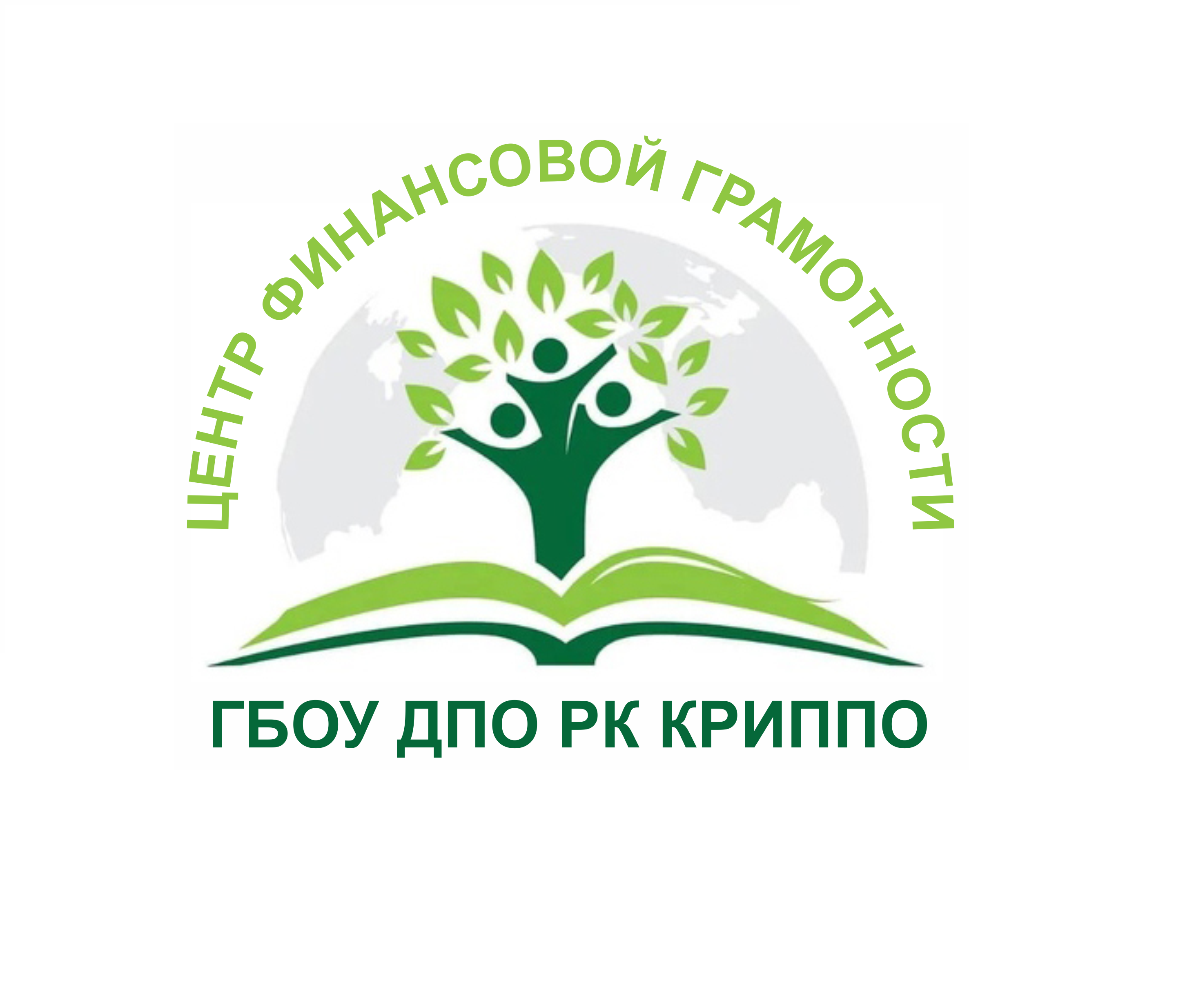 IV НАУЧНО-МЕТОДИЧЕСКАЯ КОНФЕРЕНЦИЯ 
«Финансовая грамотность в системе образования Республики Крым»
СЕКЦИЯ № 3. «Формирование основ финансовой грамотности у детей дошкольного возраста»
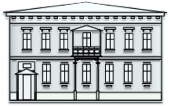 КРИППО
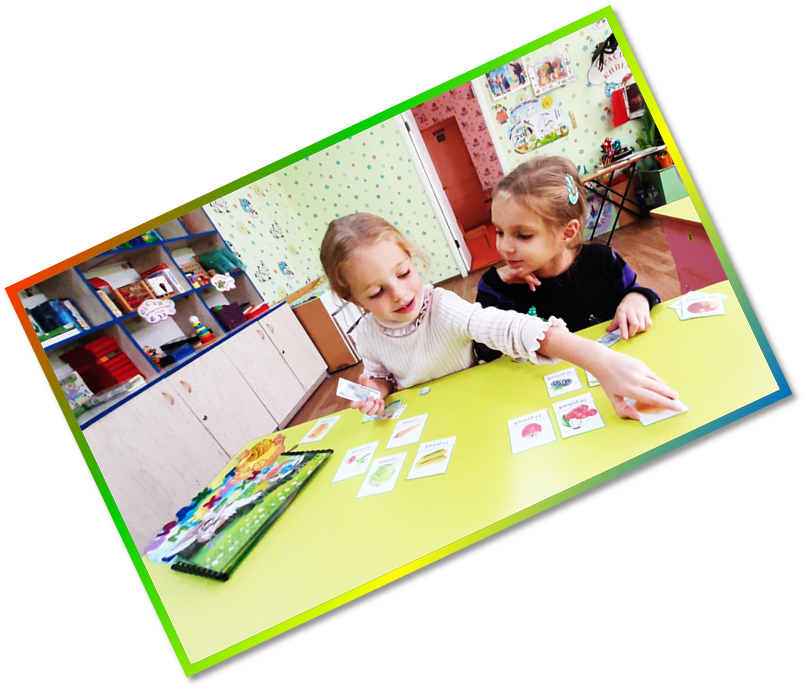 Учимся планировать 
«ДОХОДЫ И РАСХОДЫ»
Решаем 
«ПРОБЛЕМНЫЕ СИТУАЦИИ»
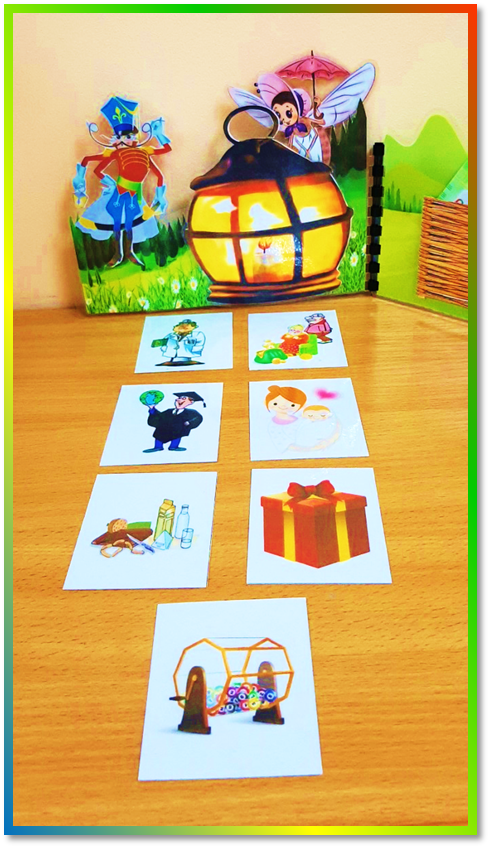 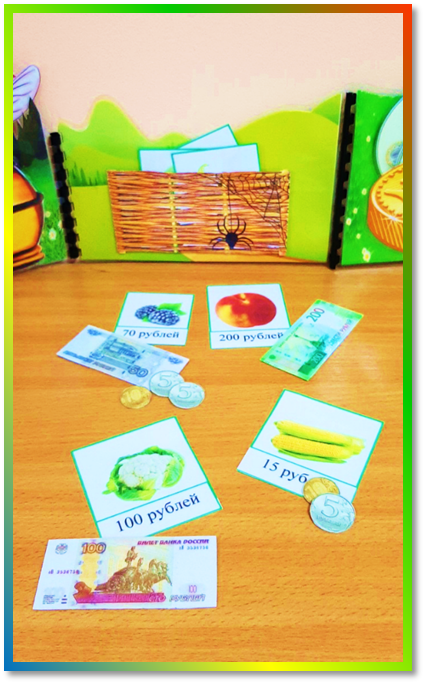 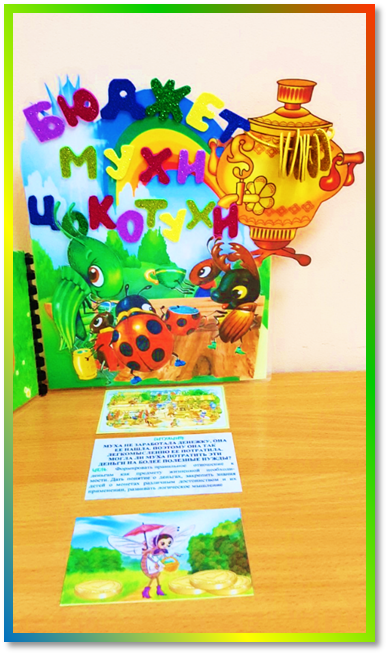 Учимся рассчитывать свой бюджет по принципу
«ХОЧУ и МОГУ»
18-20 октября 2022 года, Симферополь-Ялта
ГБОУ ДПО РК
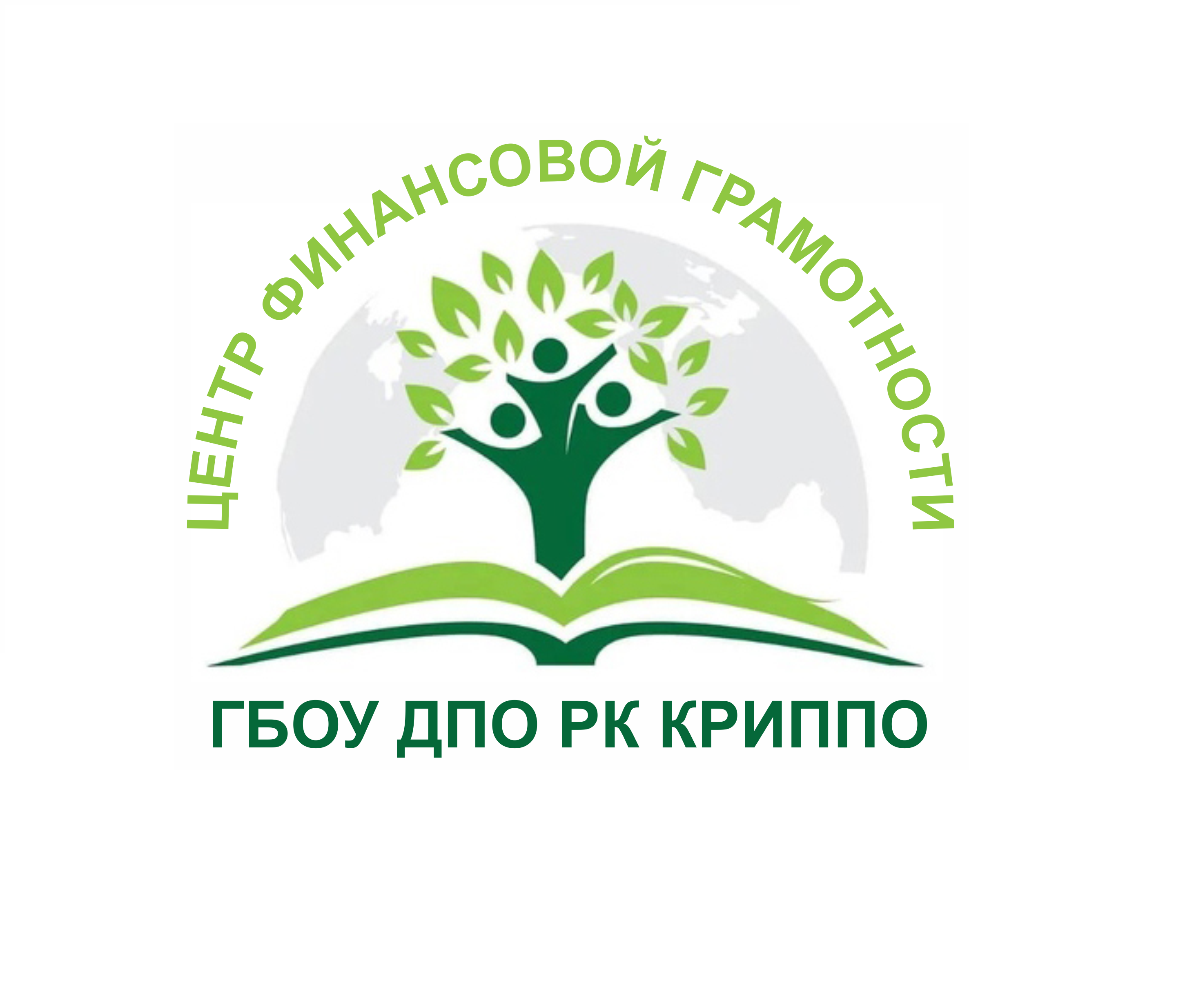 IV НАУЧНО-МЕТОДИЧЕСКАЯ КОНФЕРЕНЦИЯ 
«Финансовая грамотность в системе образования Республики Крым»
СЕКЦИЯ № 3. «Формирование основ финансовой грамотности у детей дошкольного возраста»
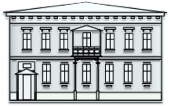 КРИППО
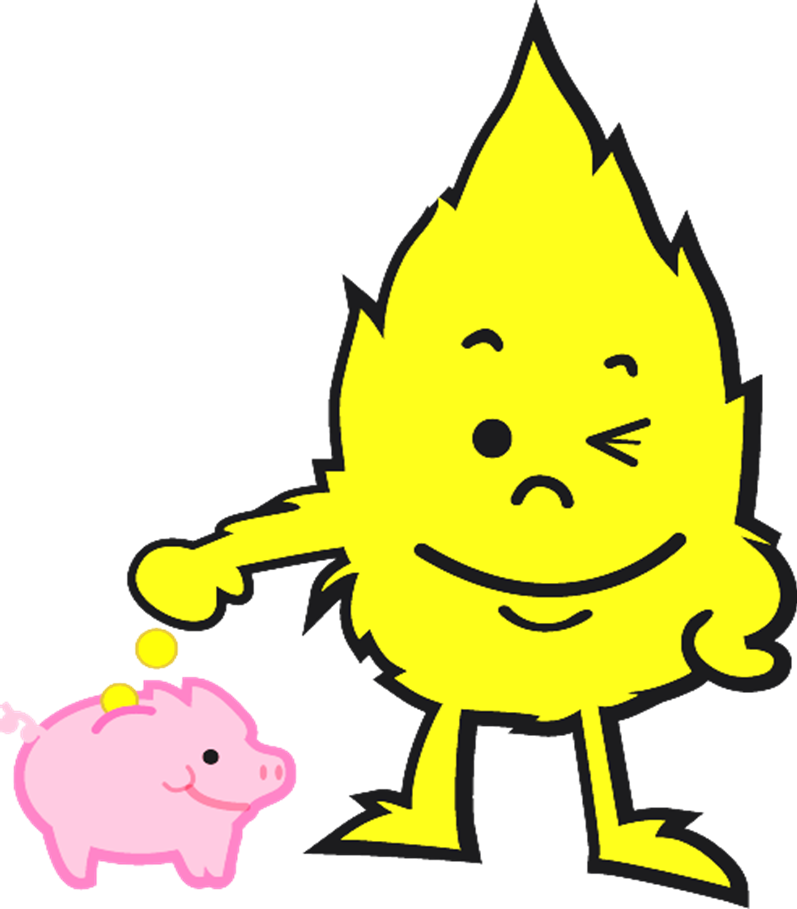 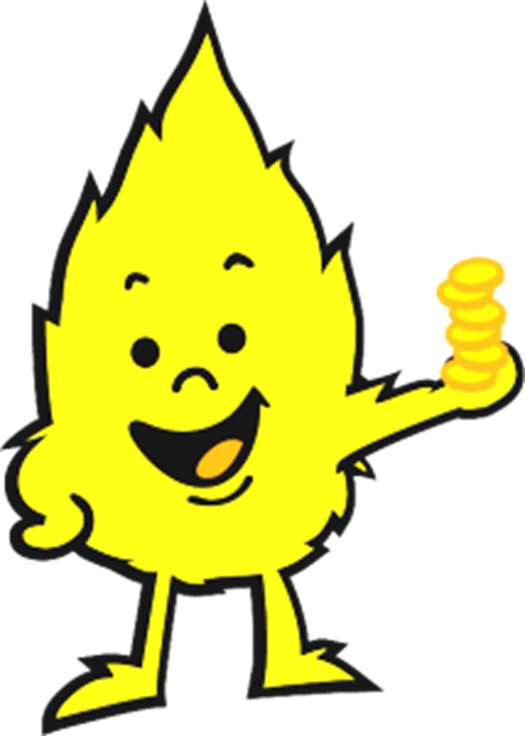 БЛАГОДАРИМ ЗА ВНИМАНИЕ!
18-20 октября 2022 года, Симферополь-Ялта